Портфоліо                           вчителя історії
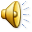 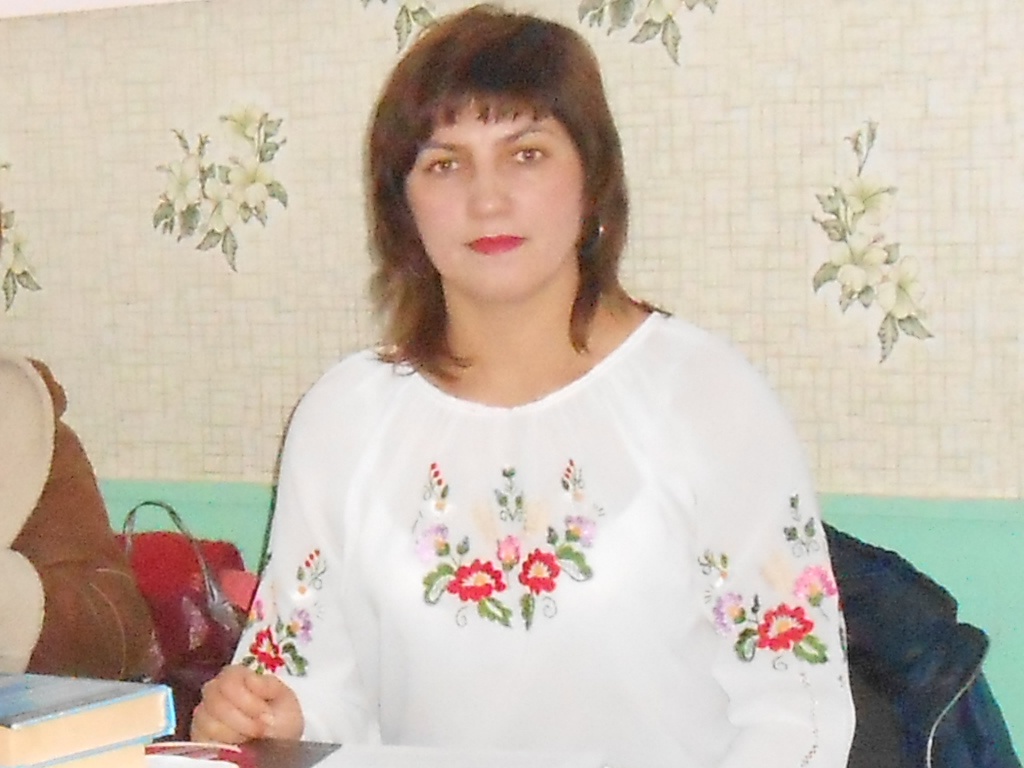 Виннічук  Світлани
 Василівни
            Виннічук С. В.
Моє педагогічне кредо
Учитель – це людина,                         яка володіє знаннями не лише в галузі свого предмета.      Важливо для педагога стати професіоналом високого класу
                                              Виннічук С. В
Проблемно-методична тема,   над якою працююФормування ключових учнівських компетентностей засобами позакласної та позаурочної роботи з історії                                               Виннічук С. В.
Результатом вивчення історії в сучасній школі є не тільки засвоєння знань , а й  плекання національно-свідомої, духовно багатої, толерантної, творчої особистості учня, виховування в нього  почуття патріотизму, любові до своєї Батьківщини, відданості своїй державі
Саме позакласна та позаурочна робота       з історії                         піднімає національний дух учнів та виховує справжнього патріота своєї держави
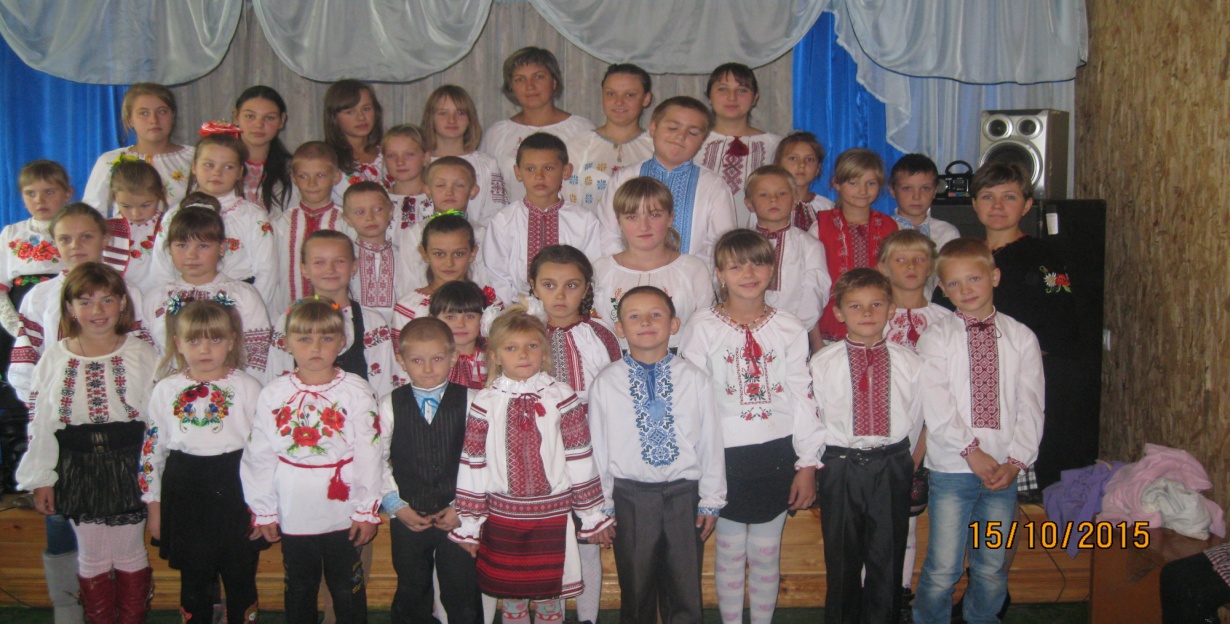 Тиждень історії
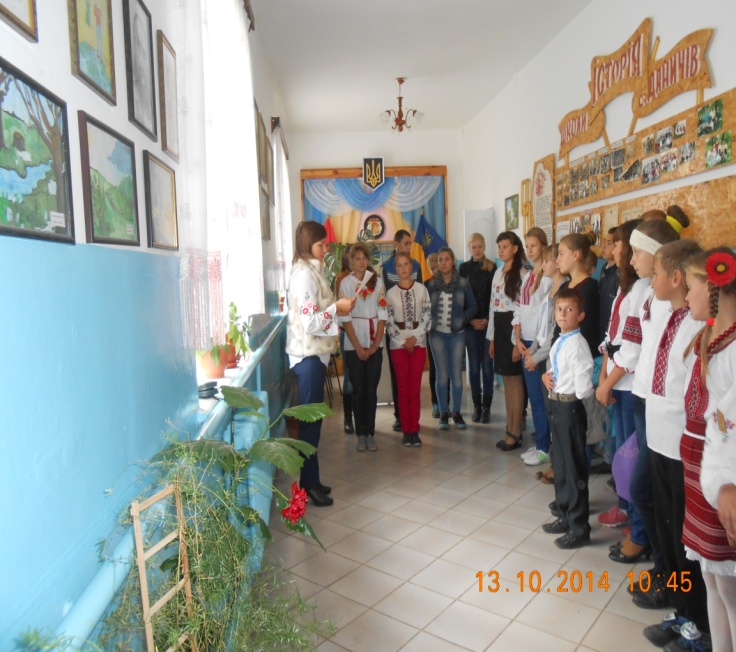 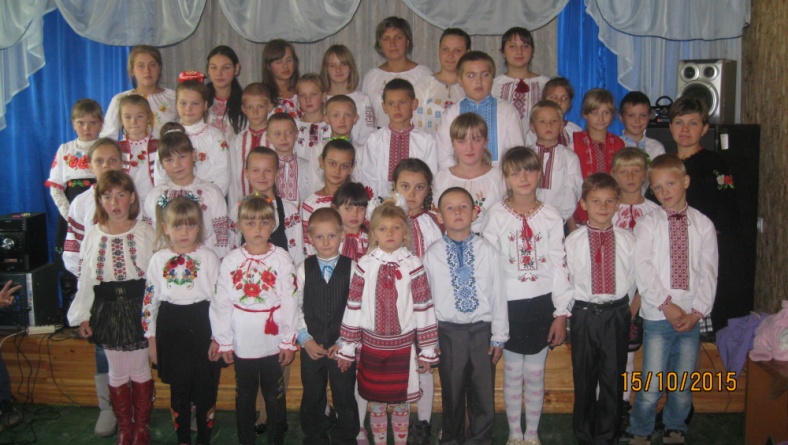 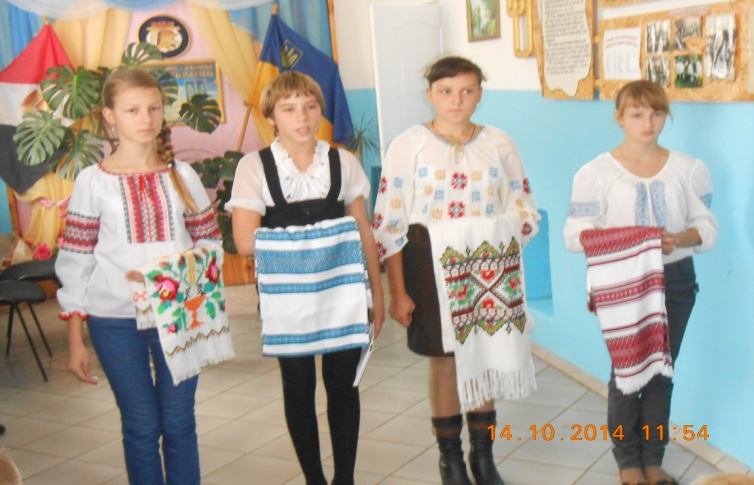 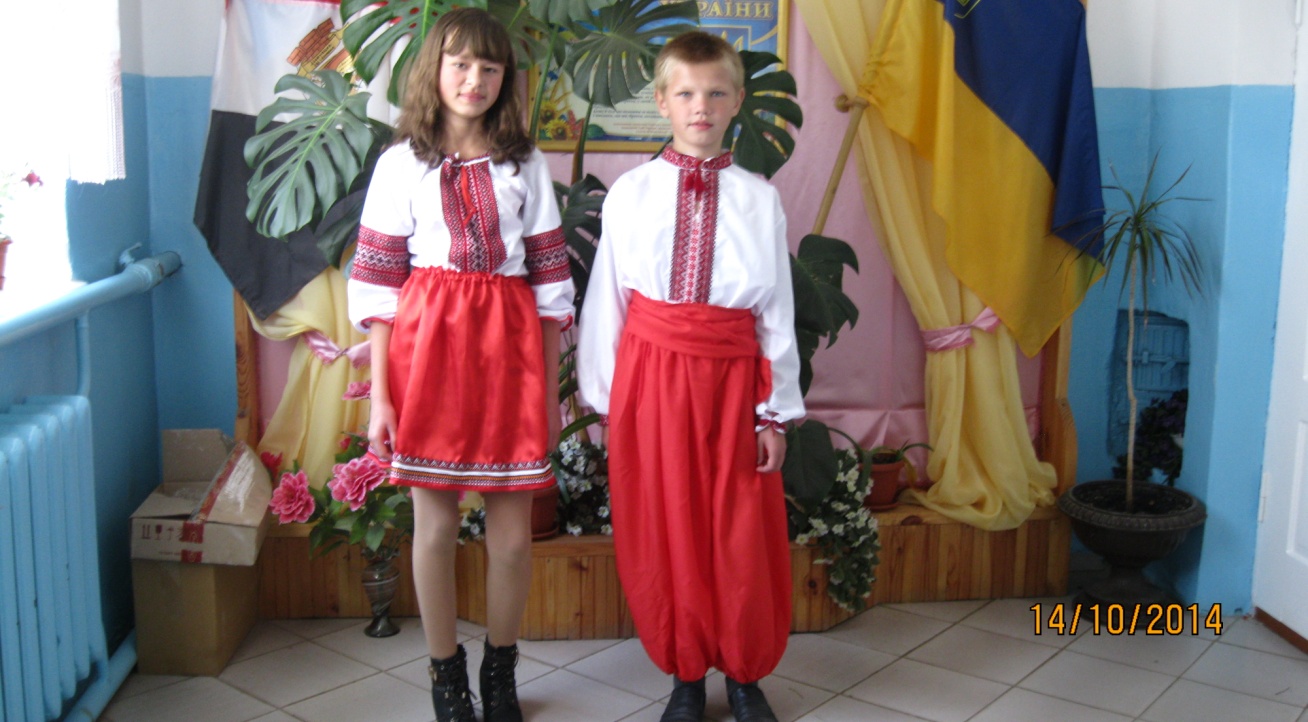 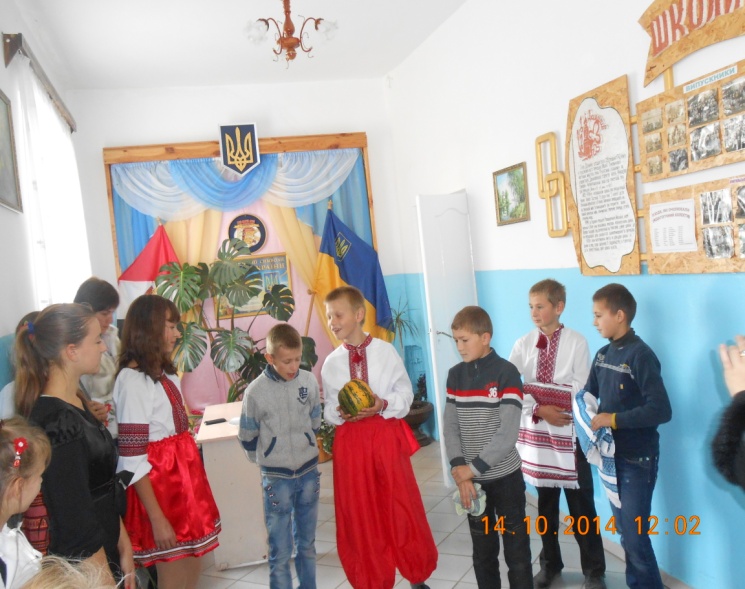 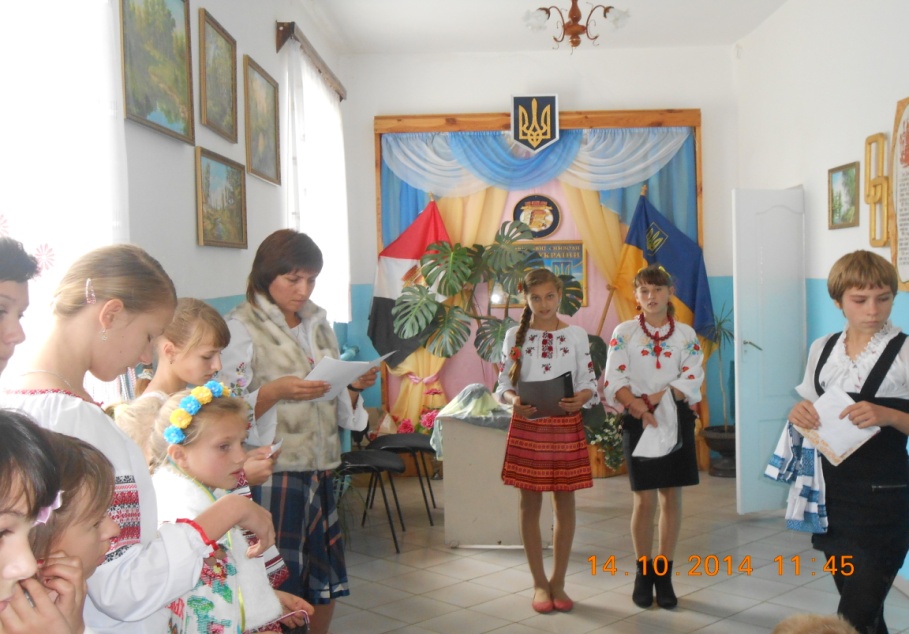 Юна Міс україночка
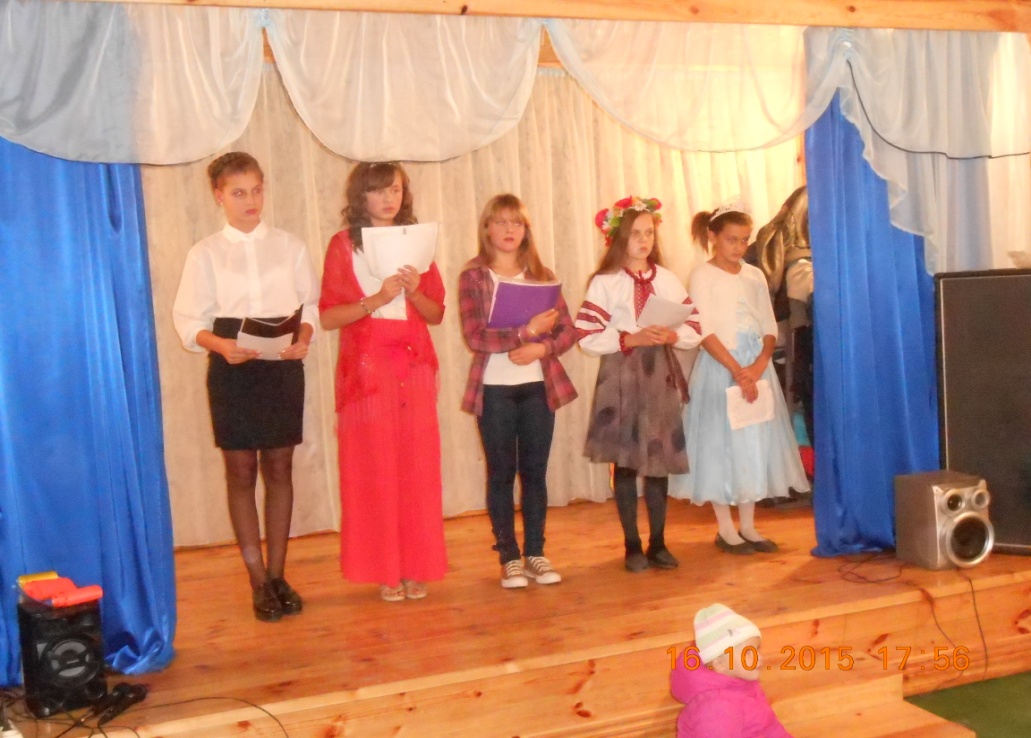 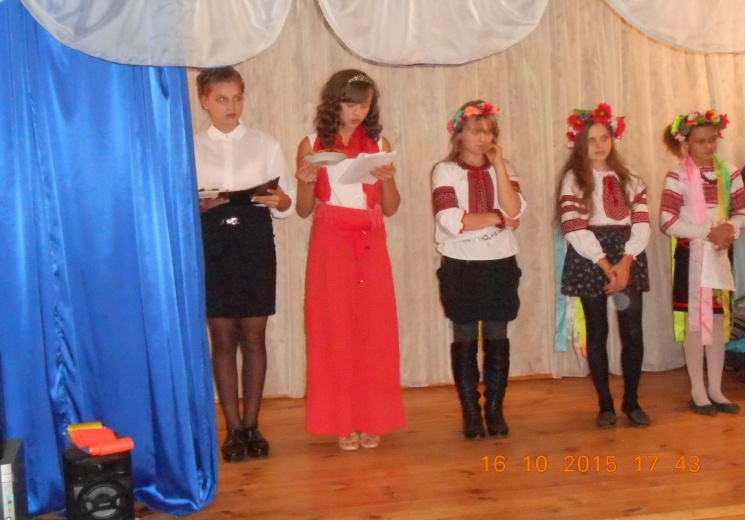 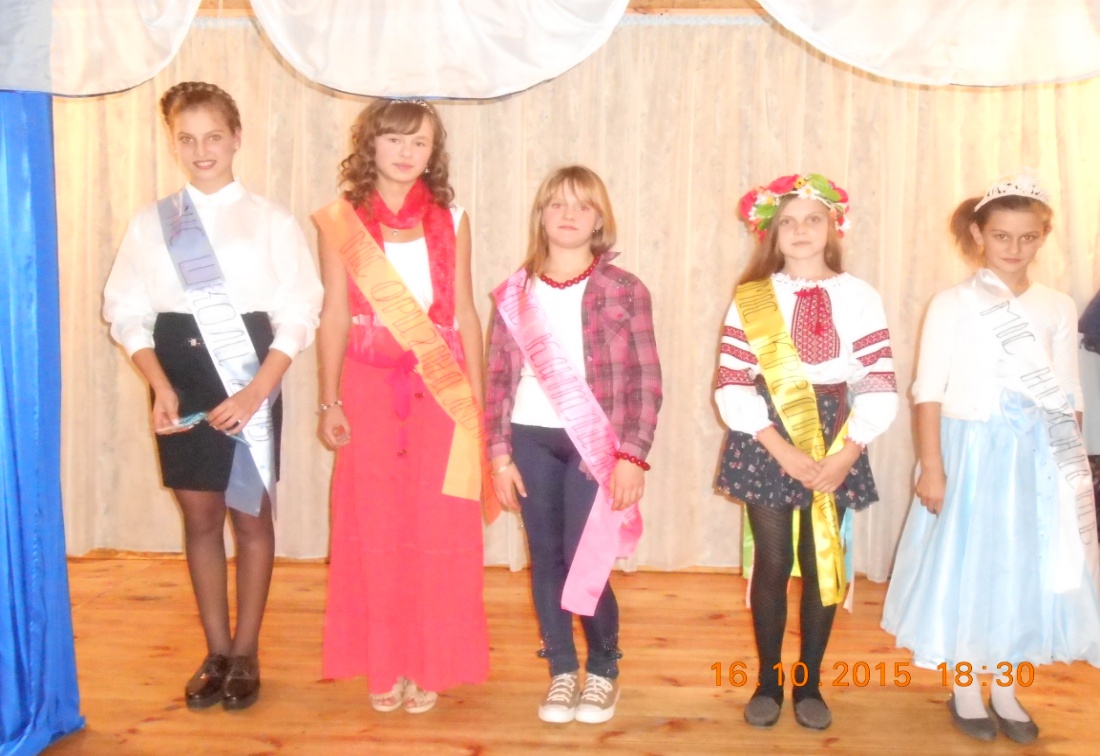 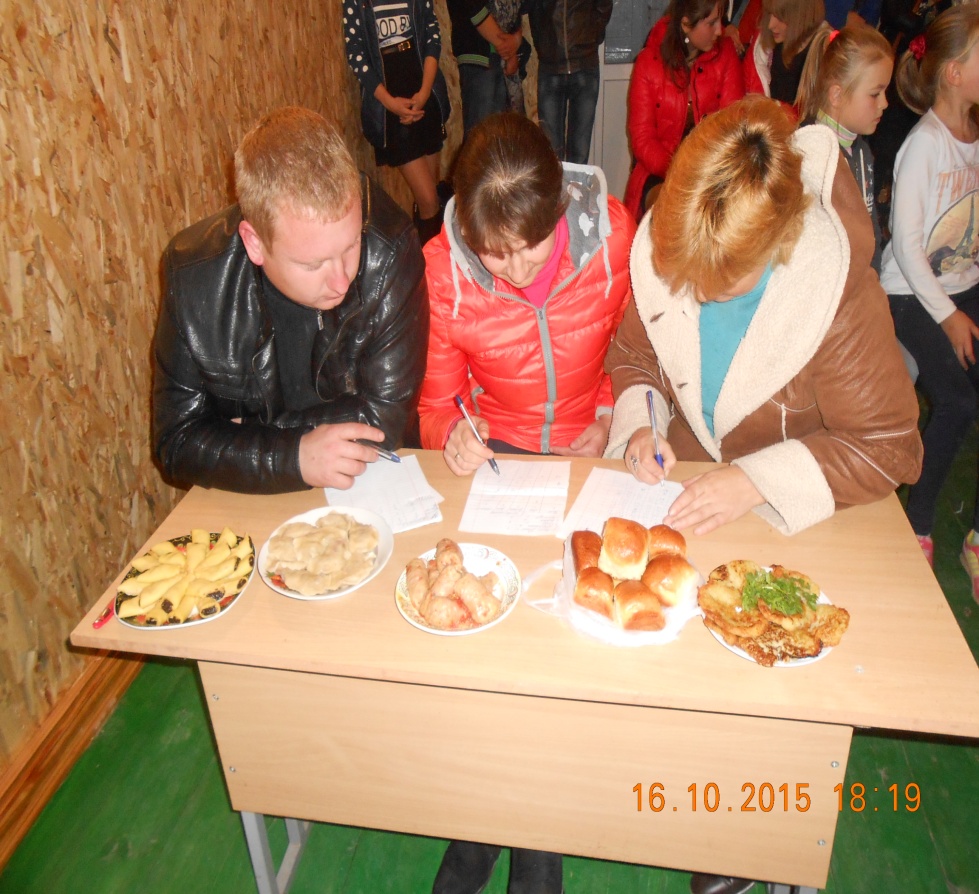 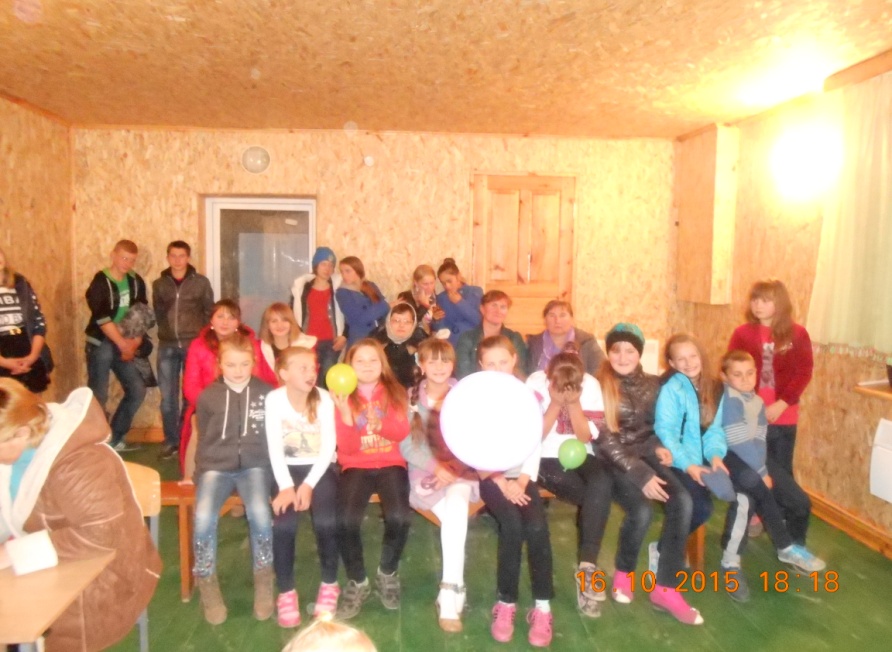 День пам'яті жертв голодомору
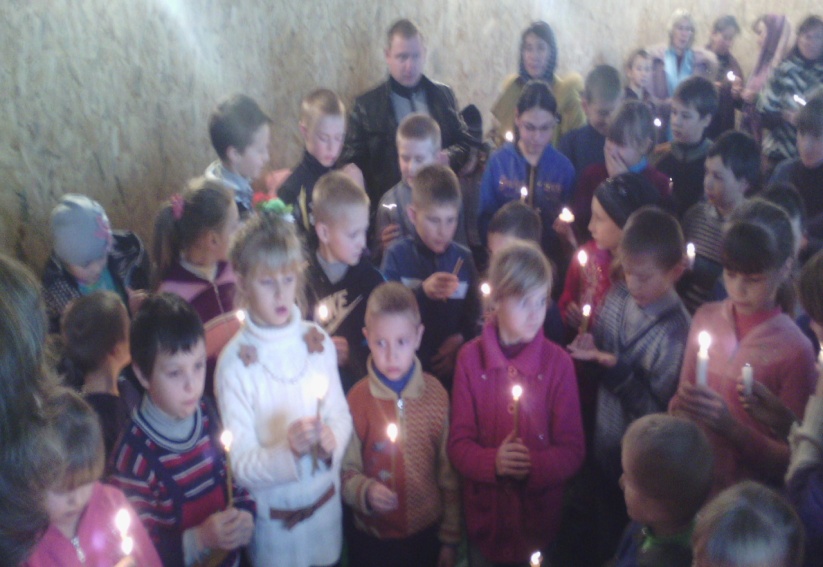 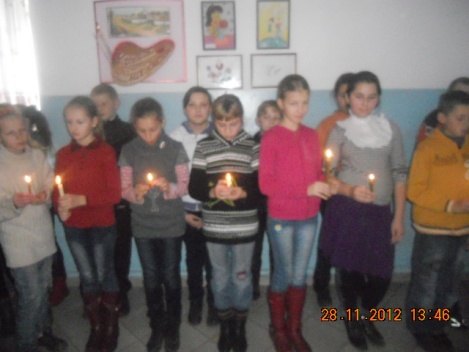 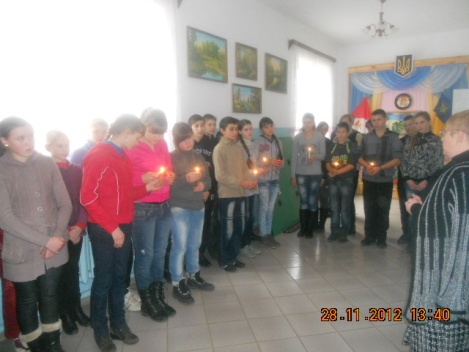 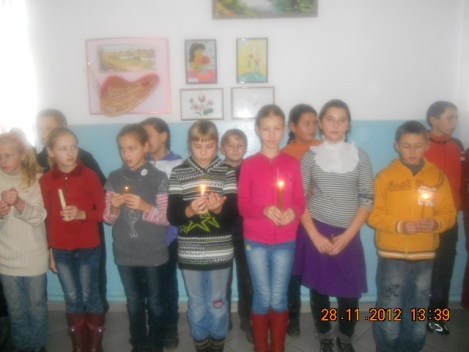 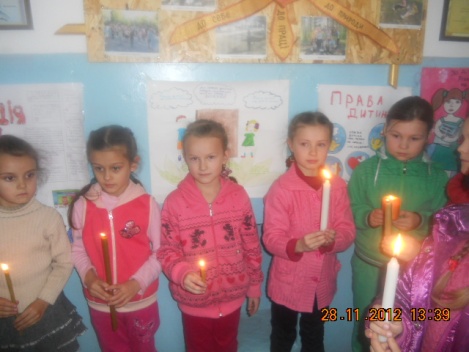 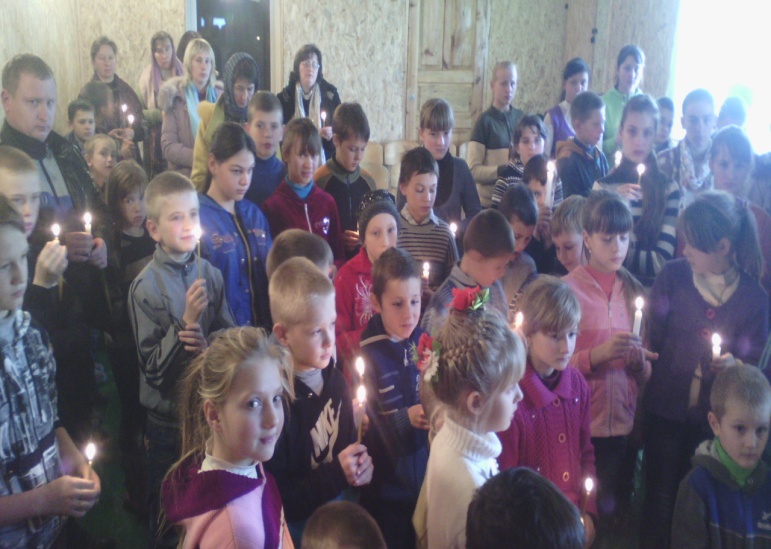 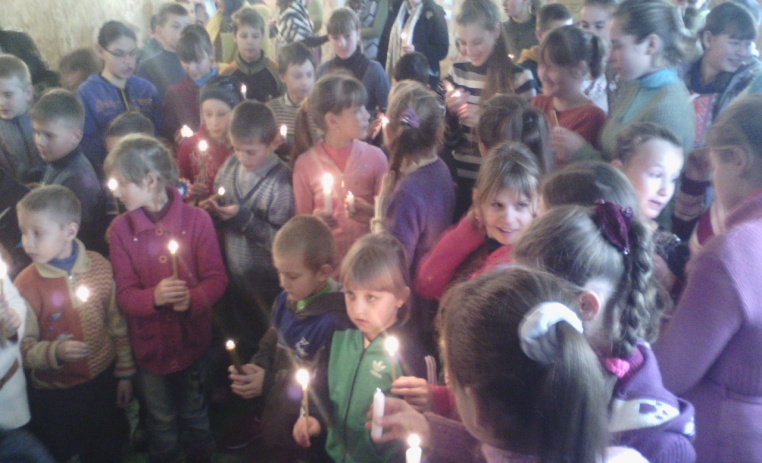 «Ніхто не ділить хай народу, бо не поділиться народ»
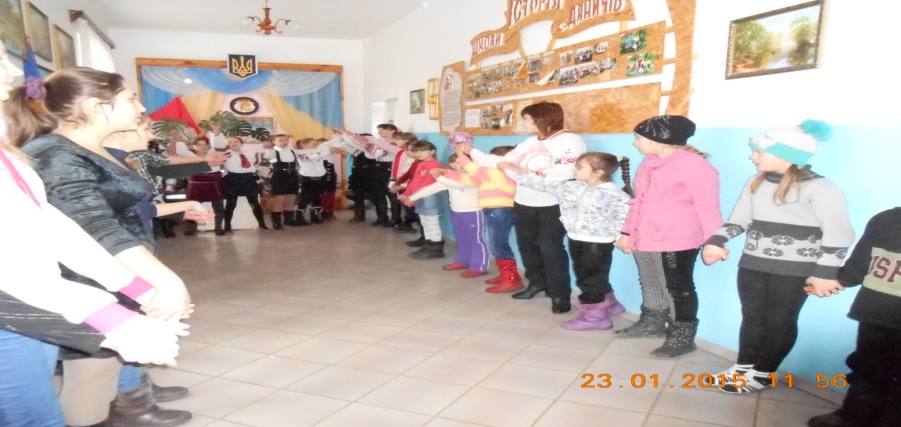 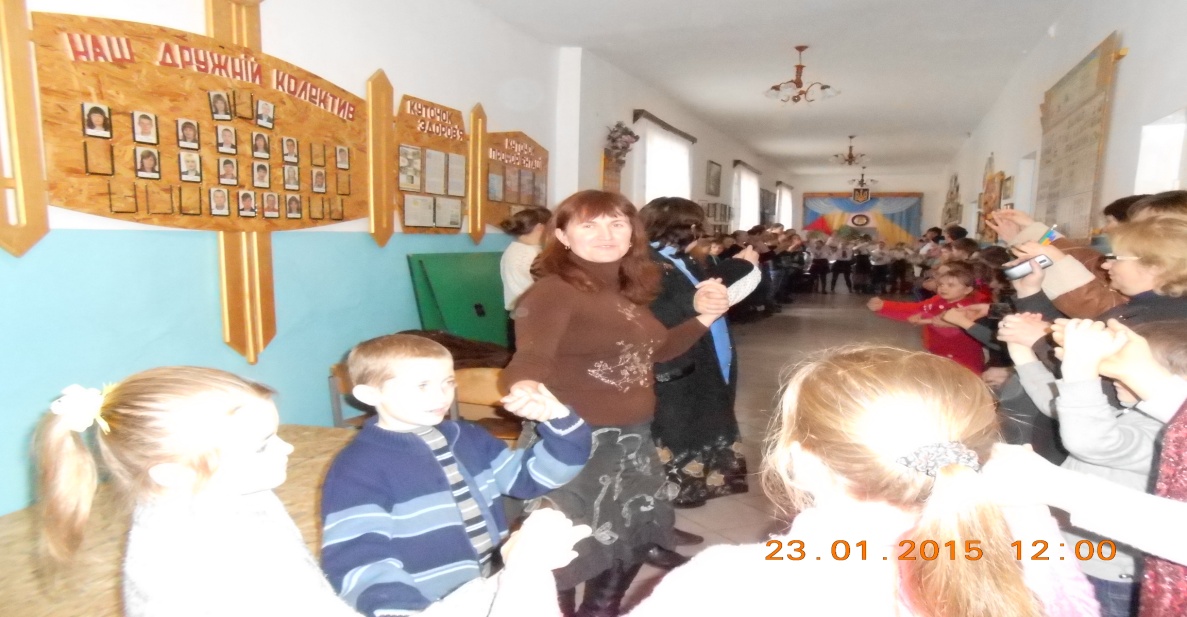 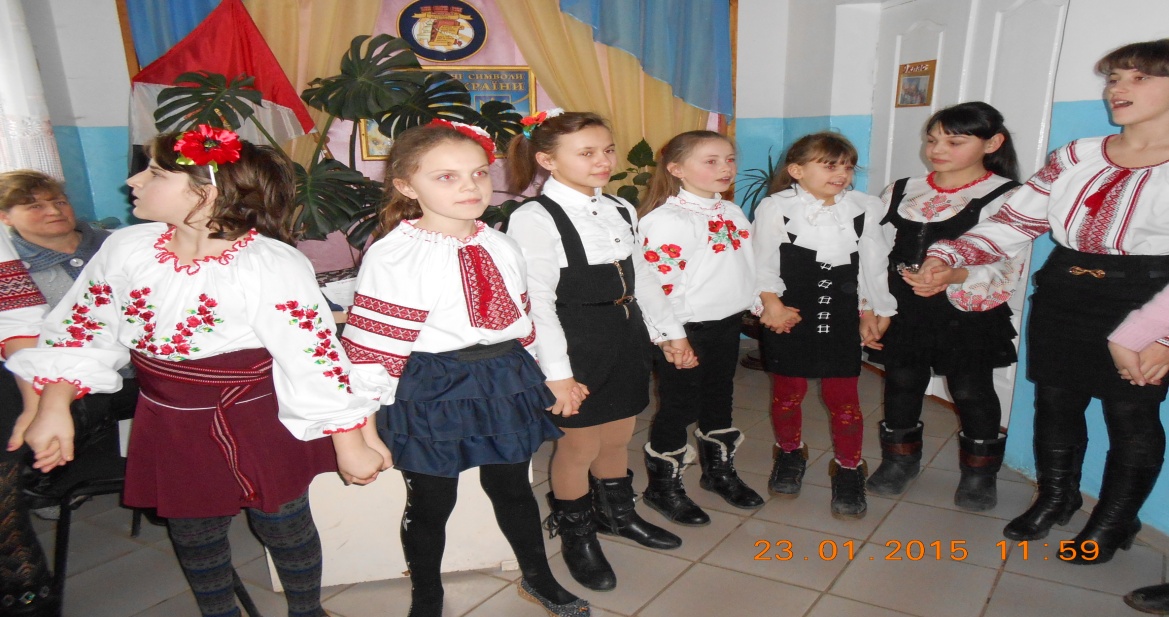 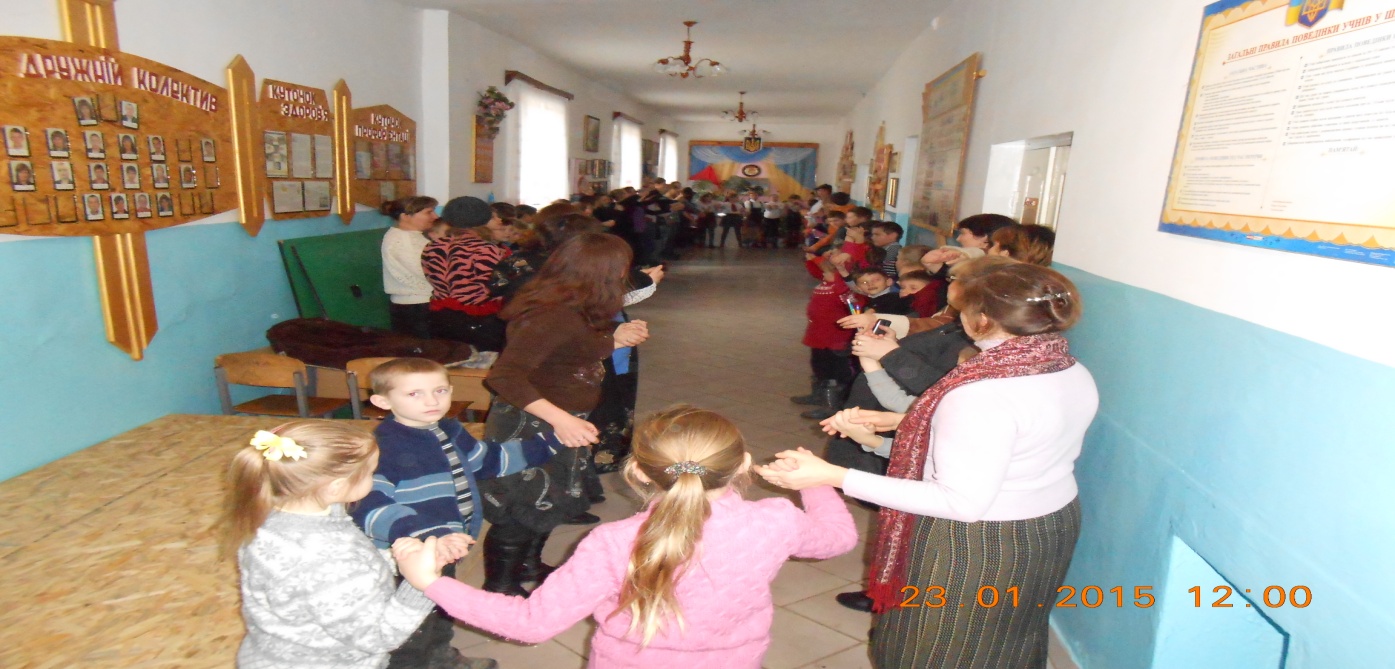 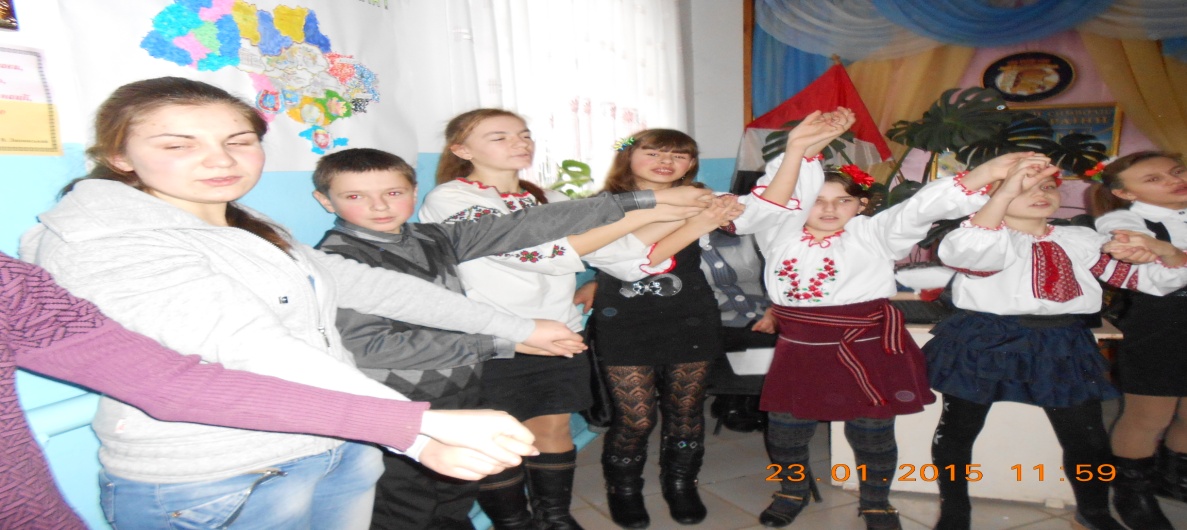 День Соборності
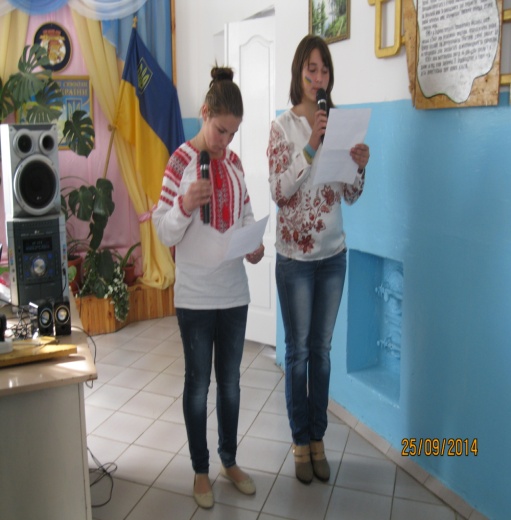 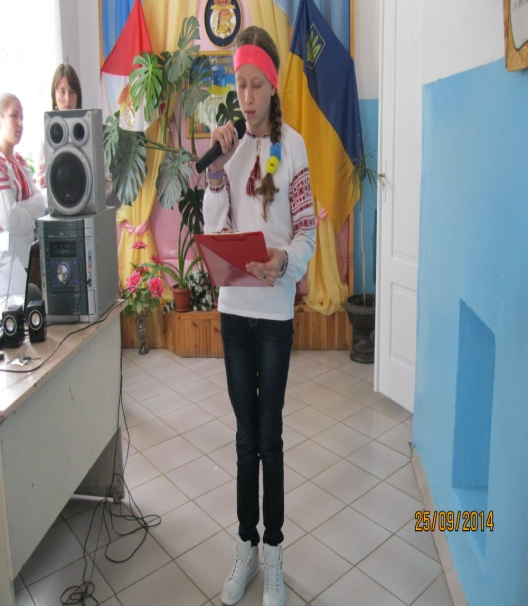 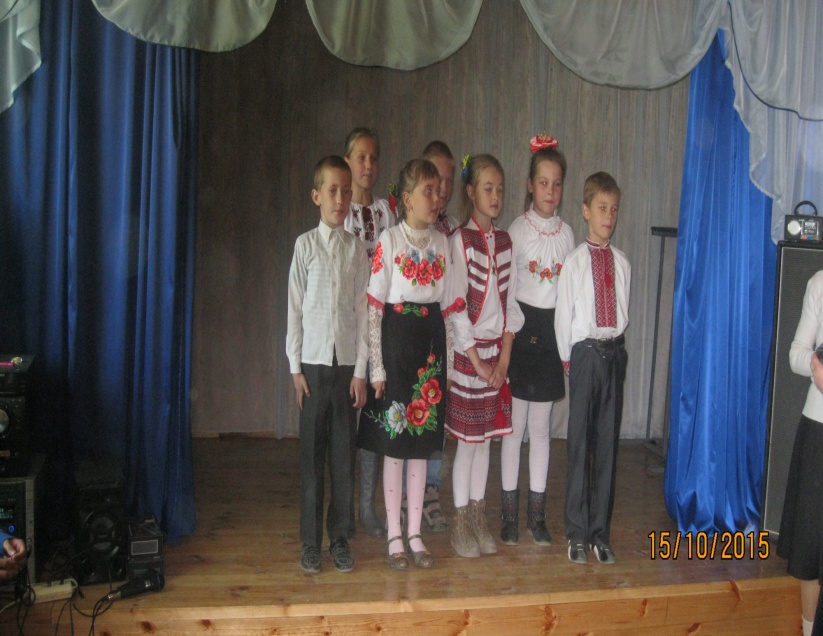 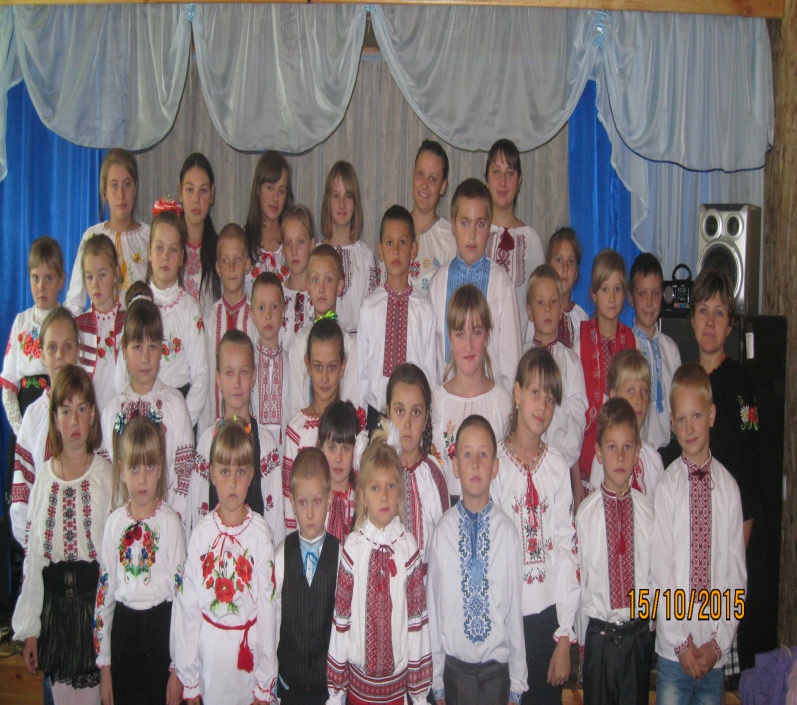 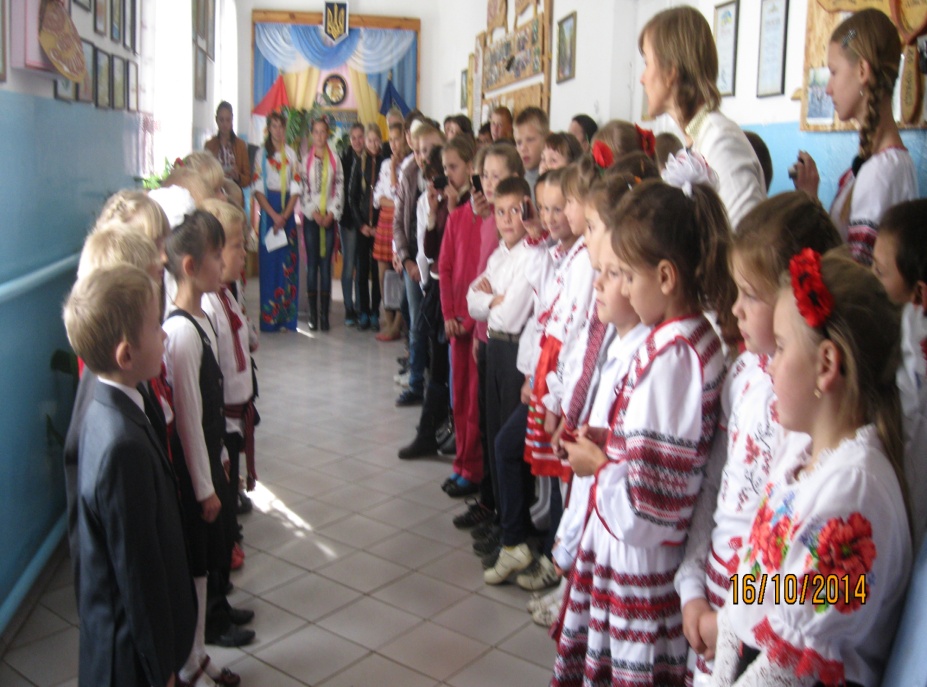 “Герої Крут – для нащадків взірець”
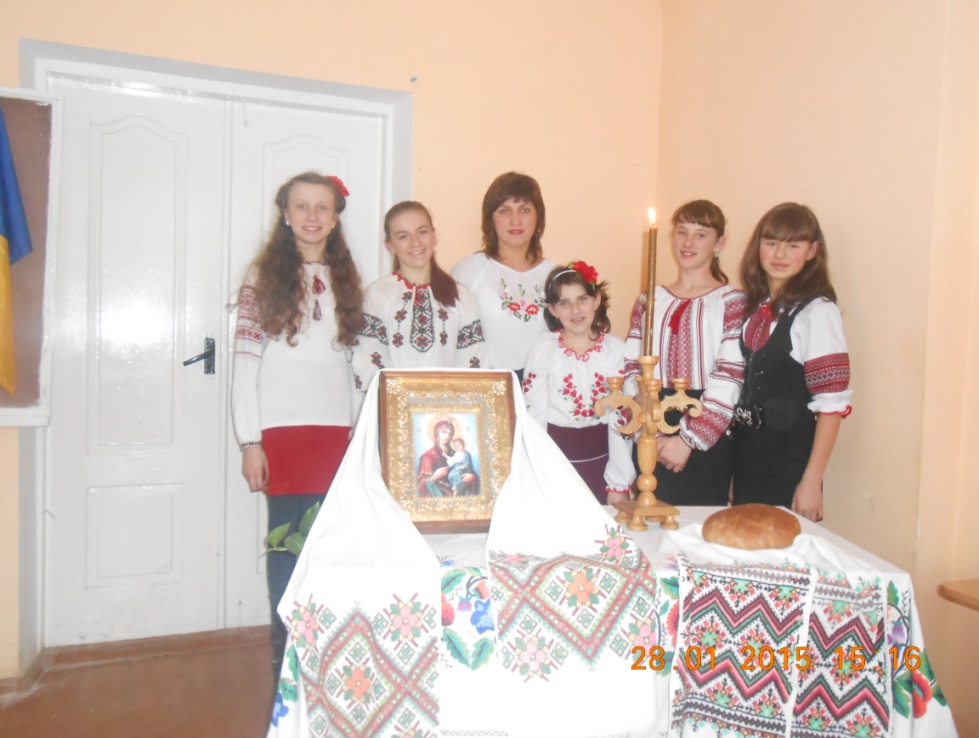 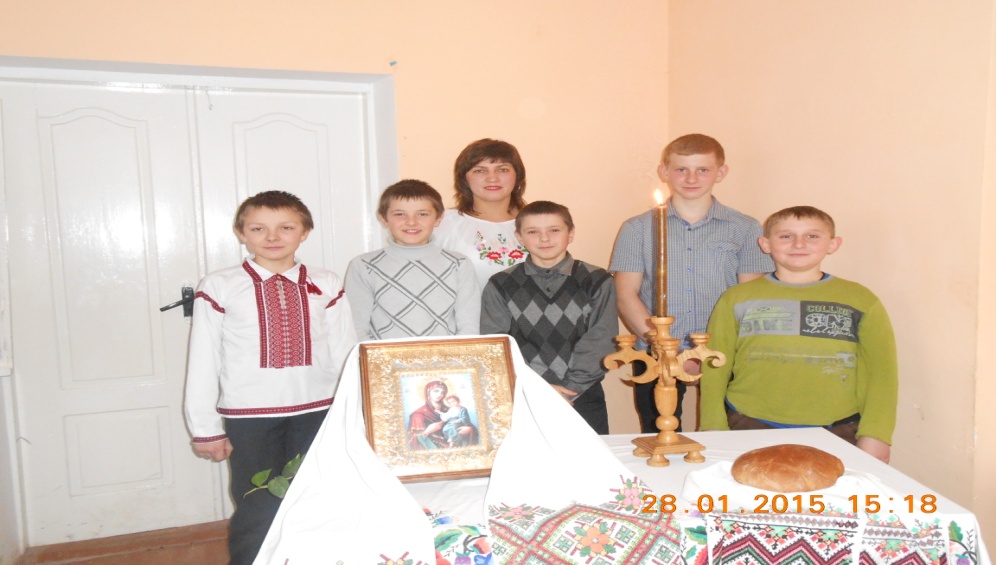 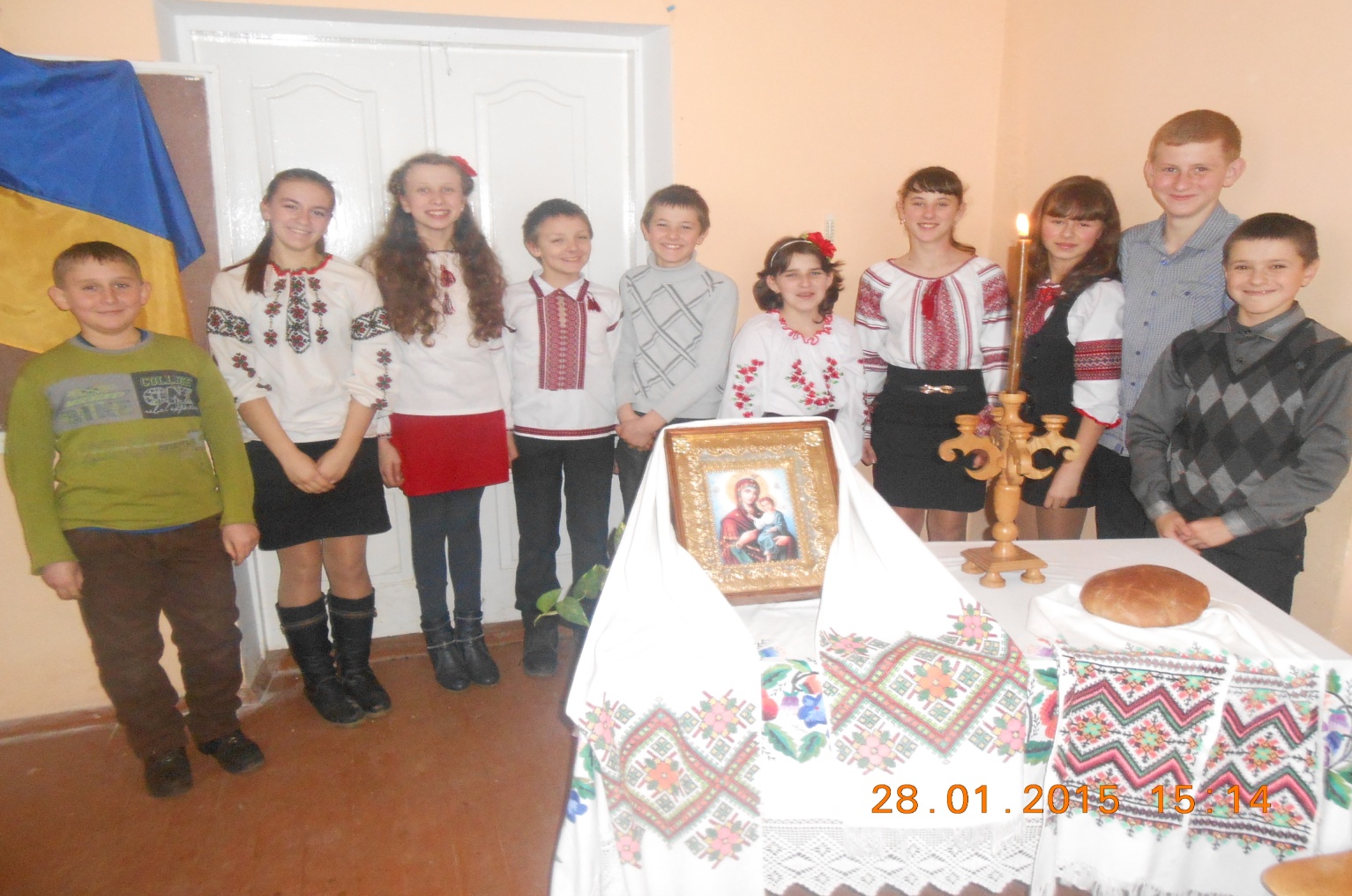 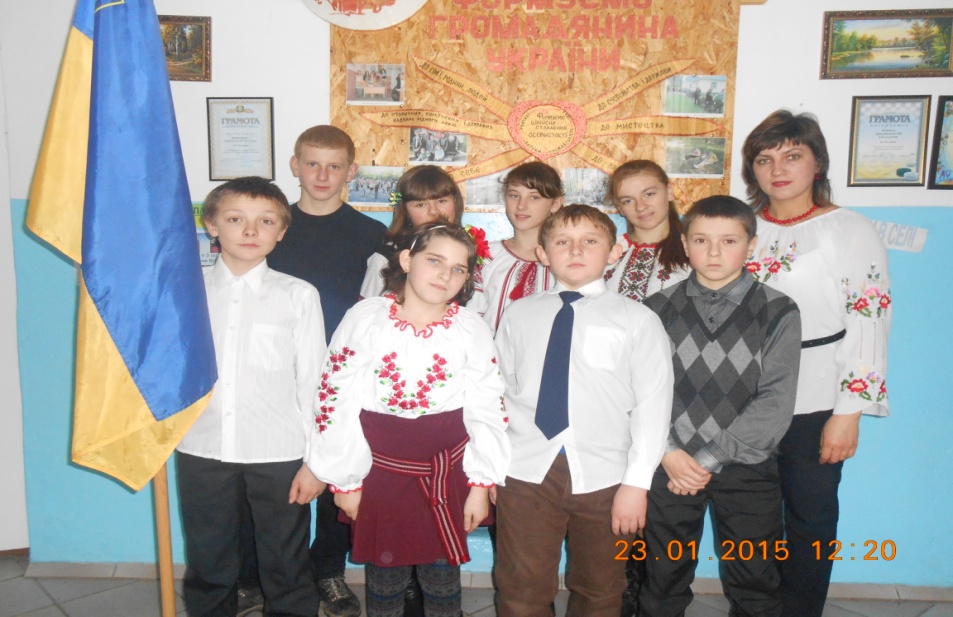 День пам'яті Небесної сотні
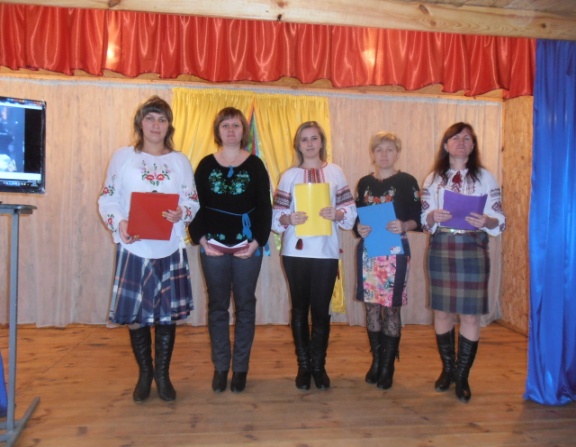 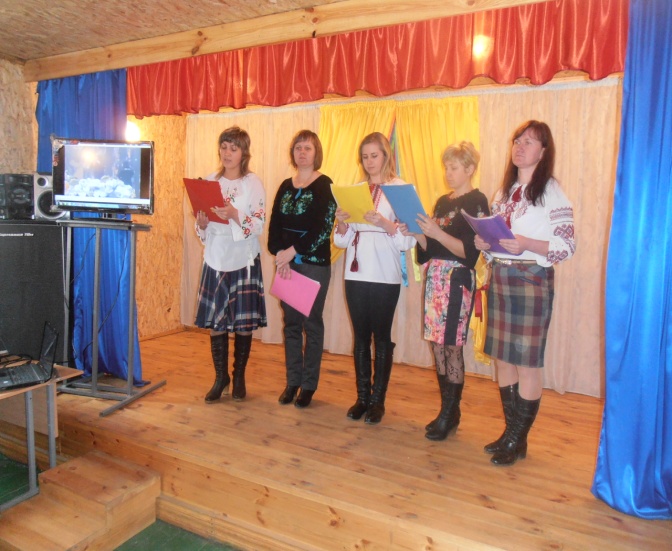 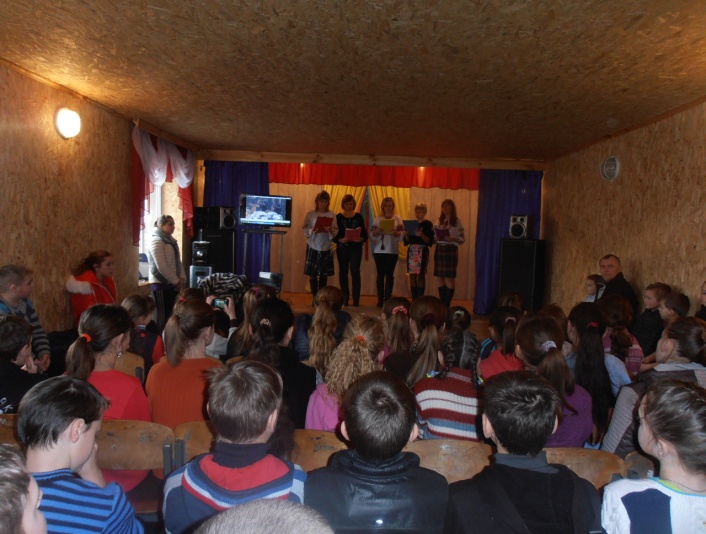 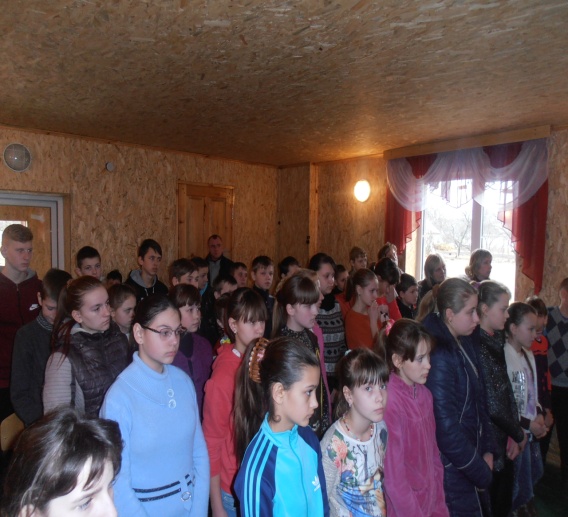 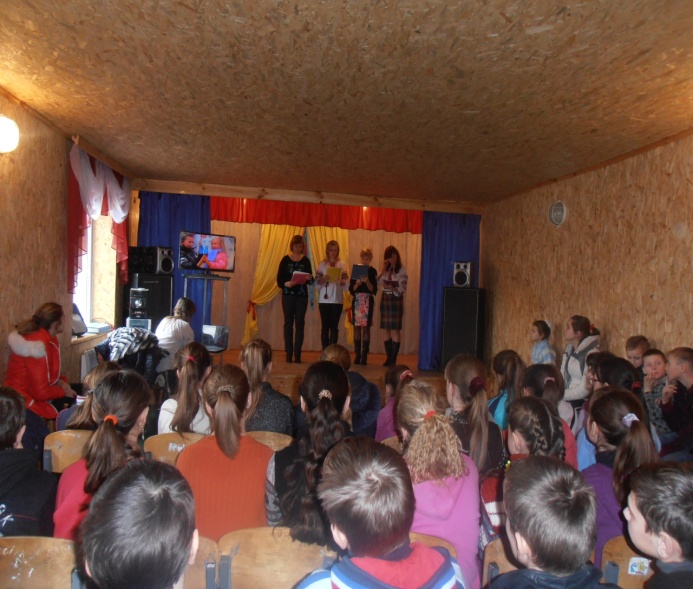 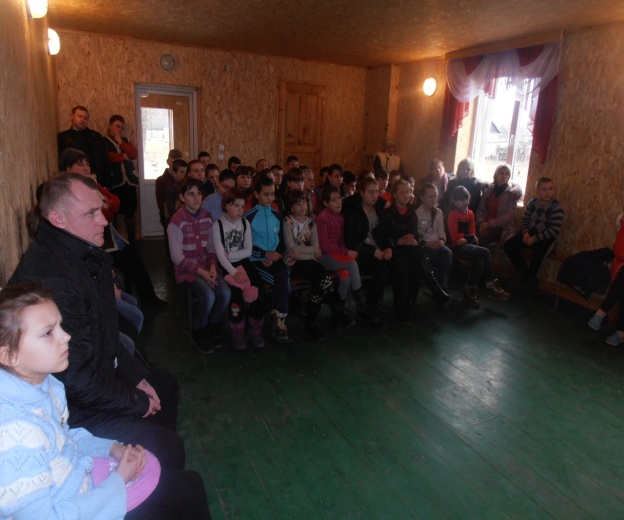 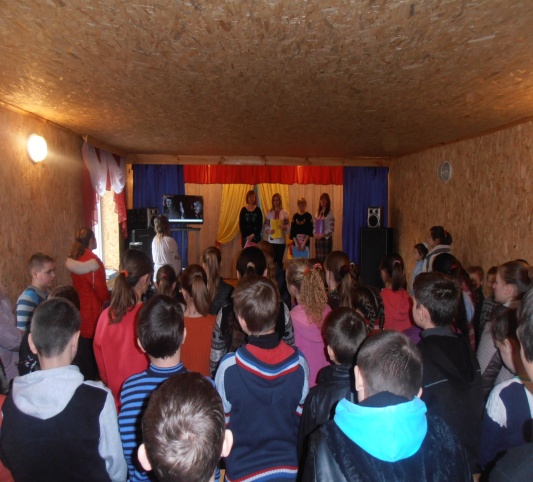 "Битва під Гурбами", або "Гурбенська битва УПА".
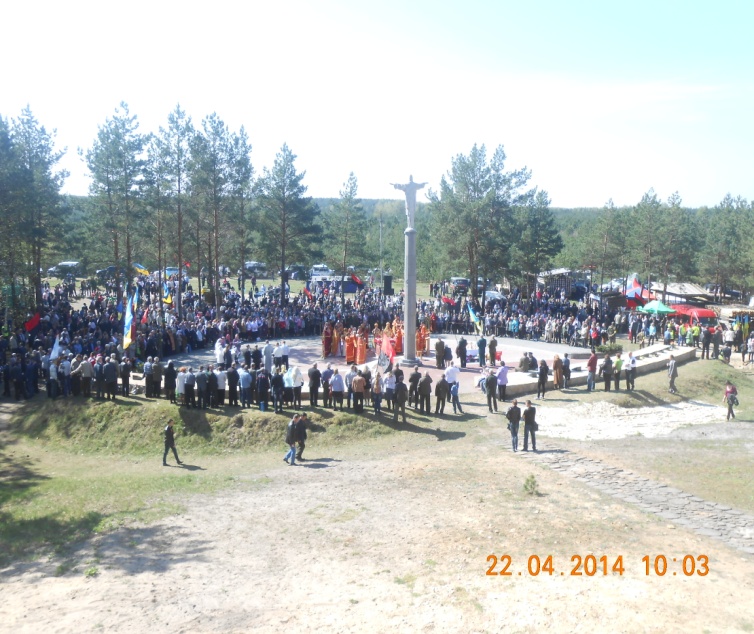 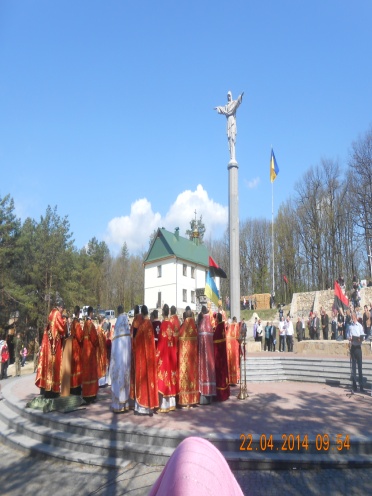 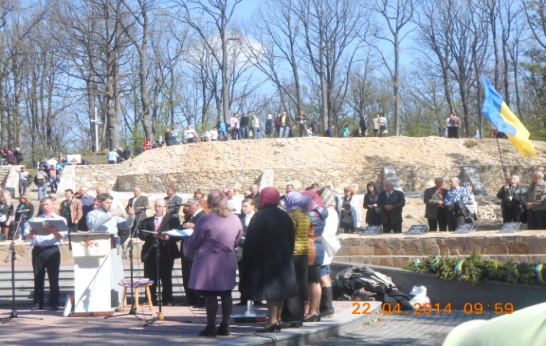 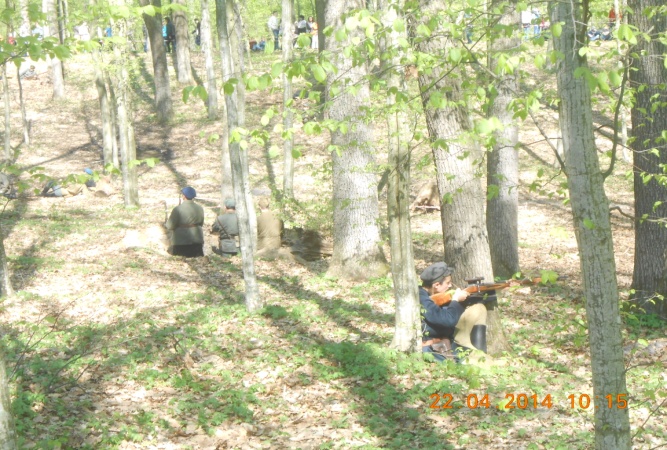 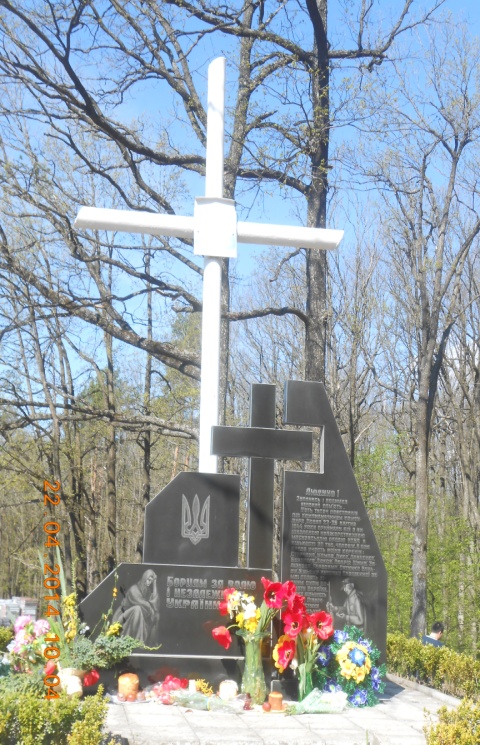 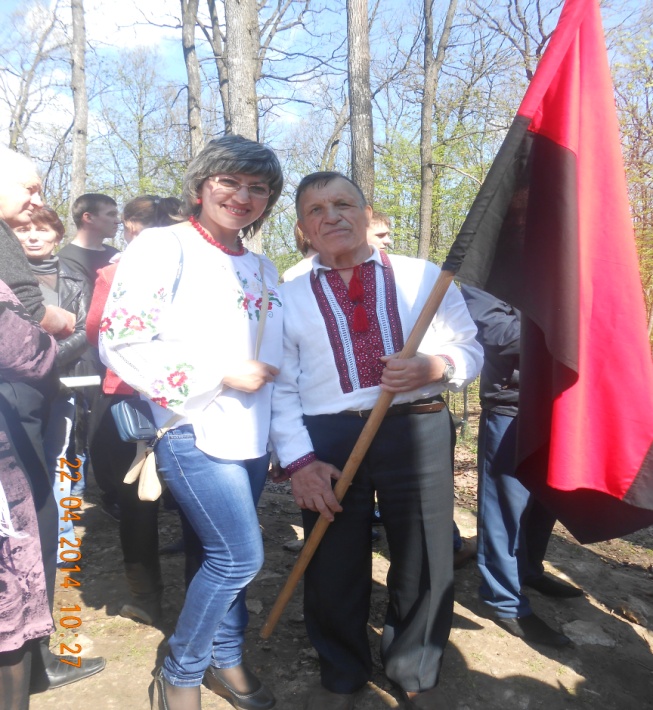 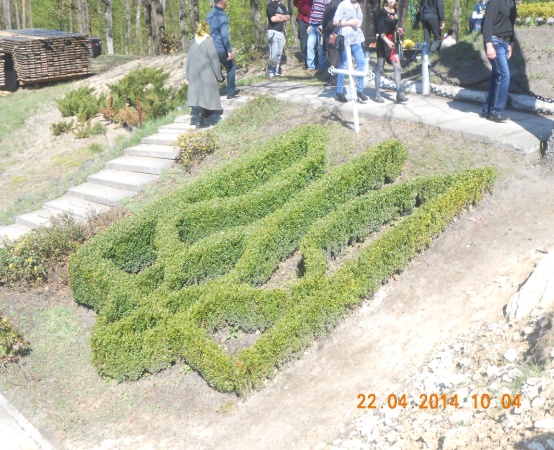 Патріотичне дерево сподівань від кожного класу
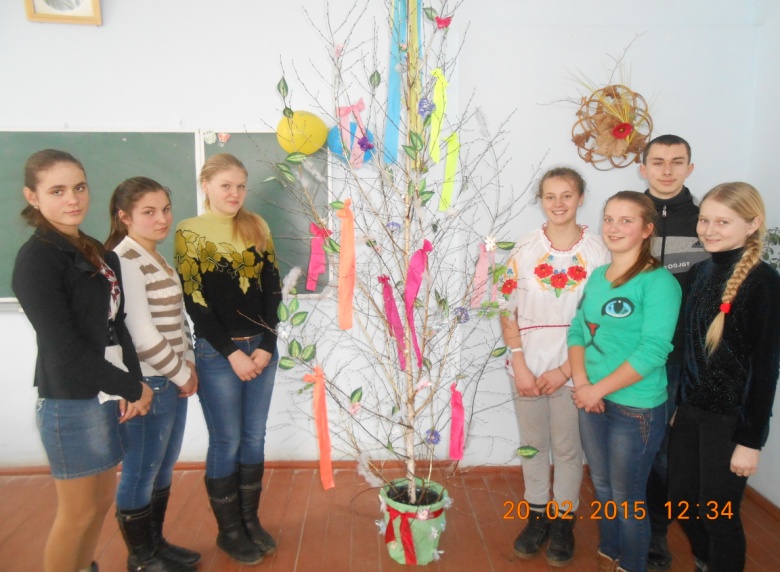 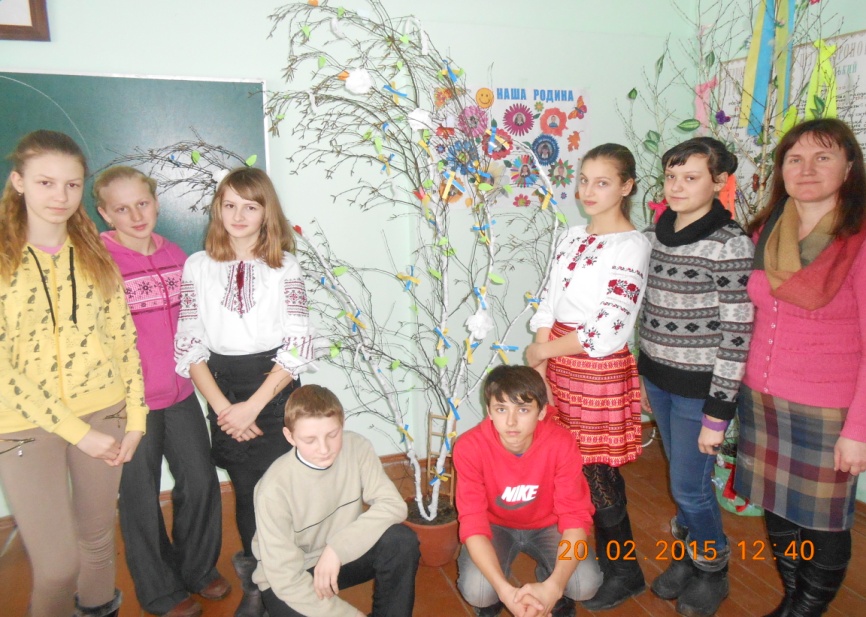 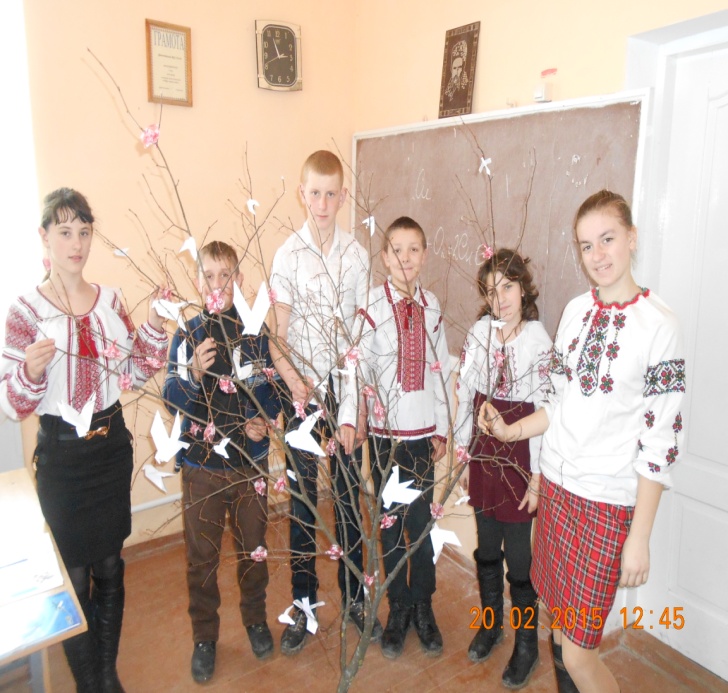 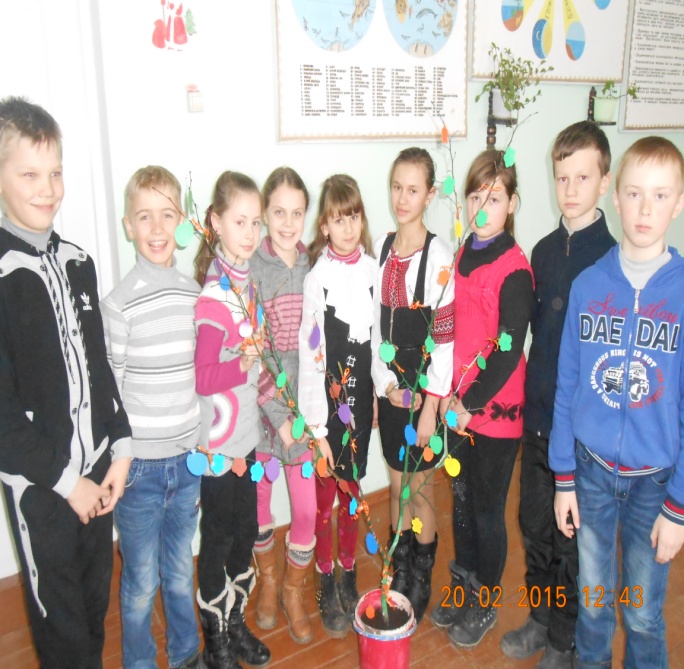 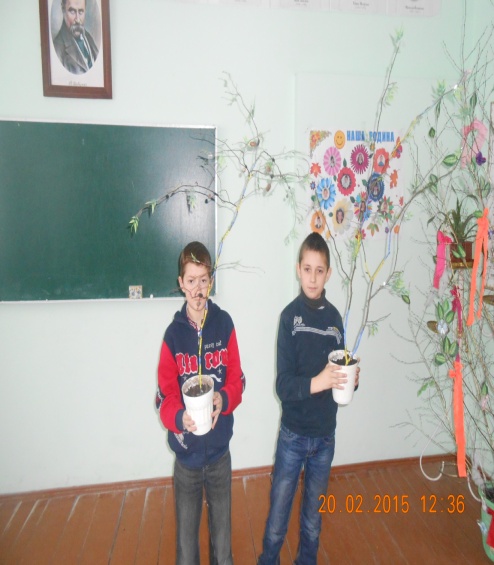 Пам'ятаємо наші традиції
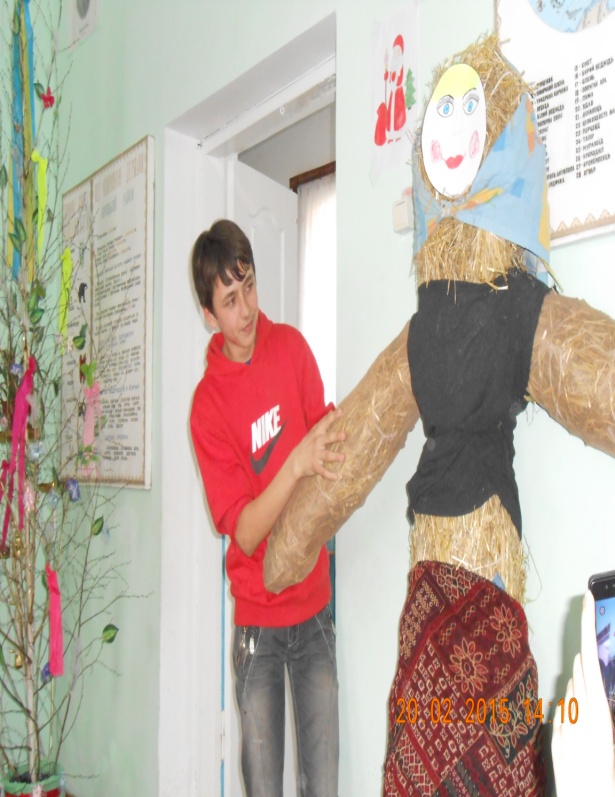 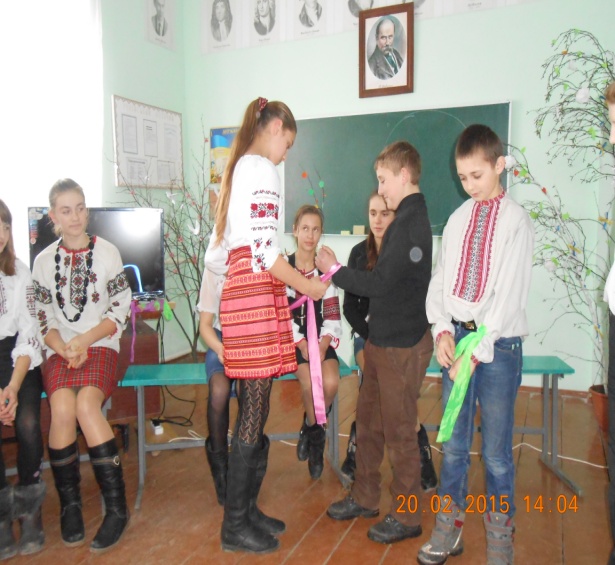 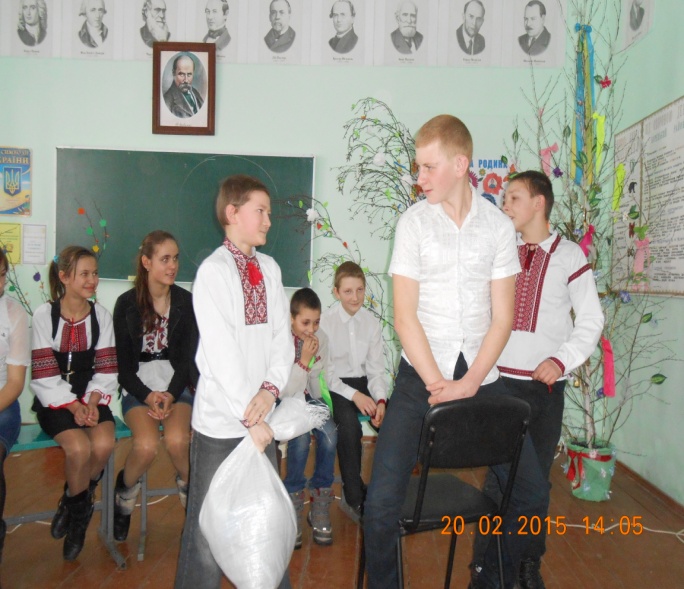 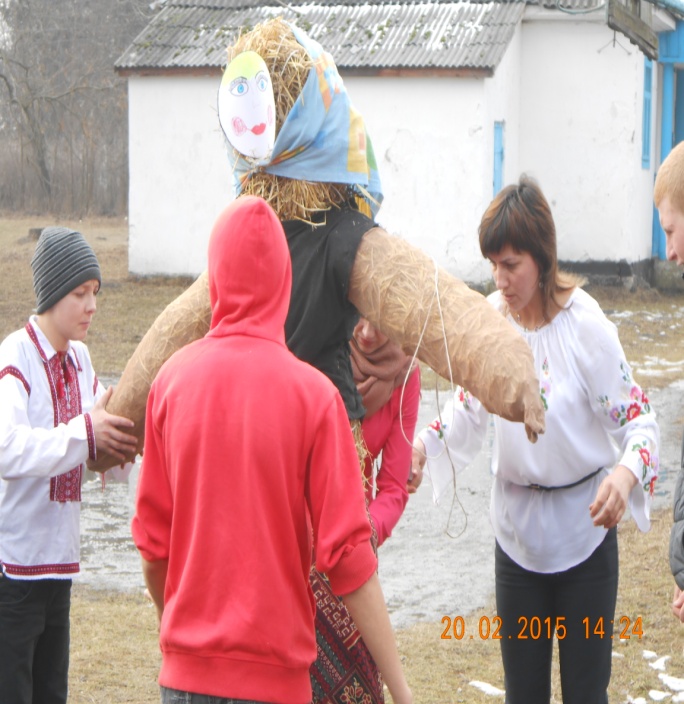 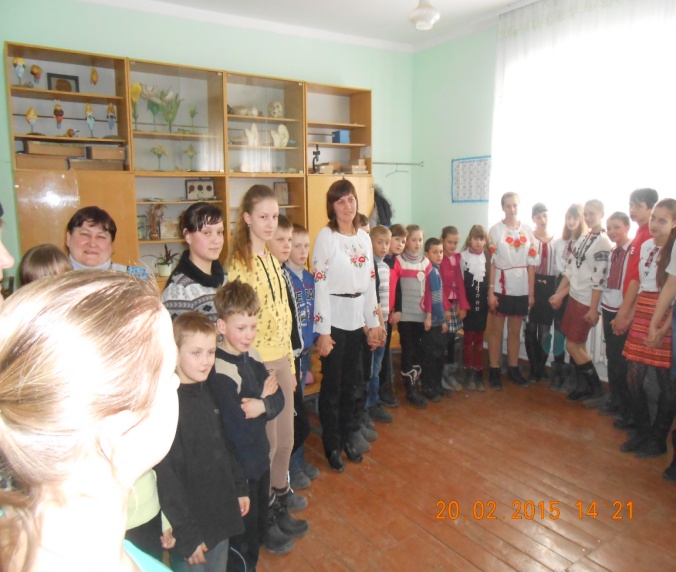 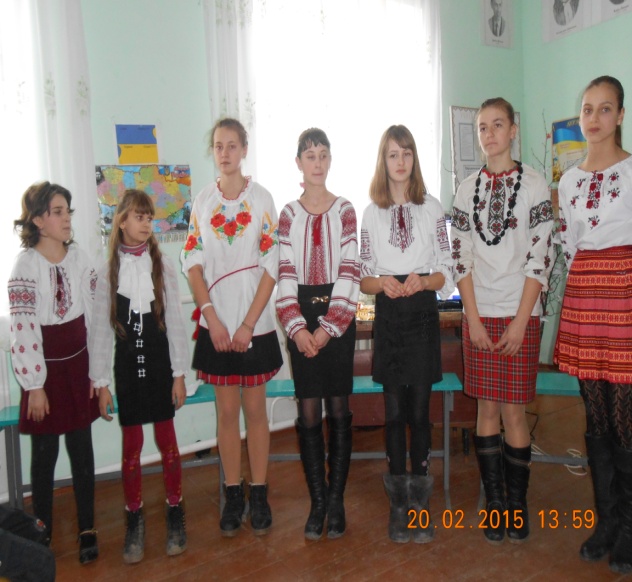 Супер козак
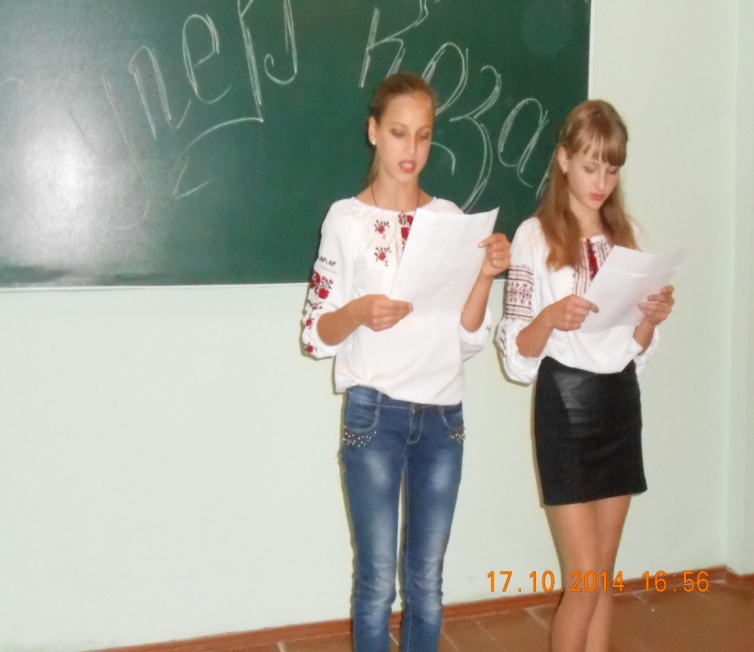 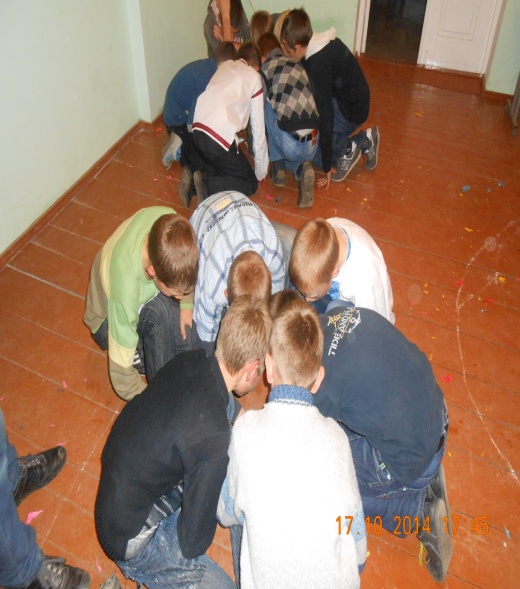 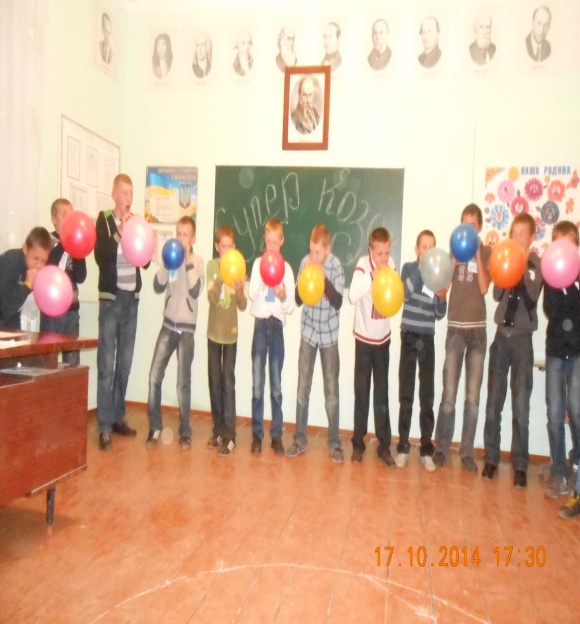 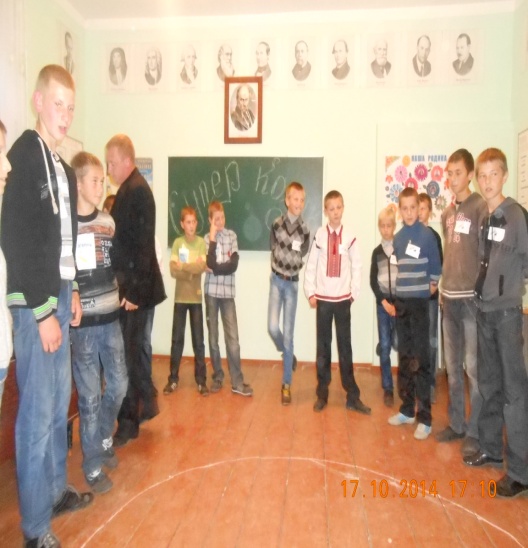 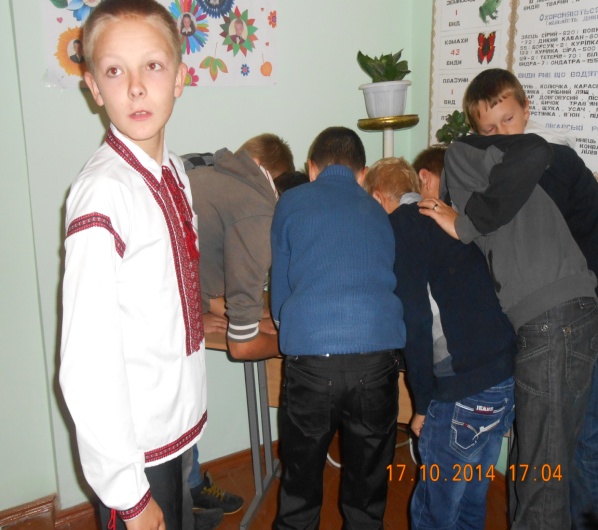 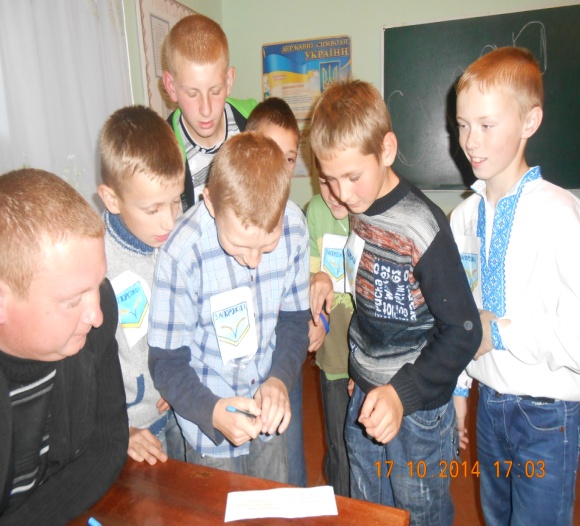 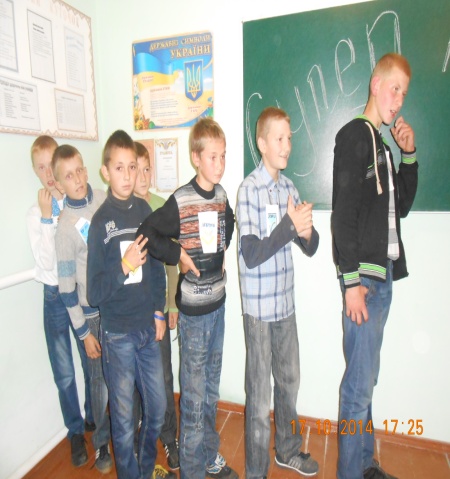 Віденський бал
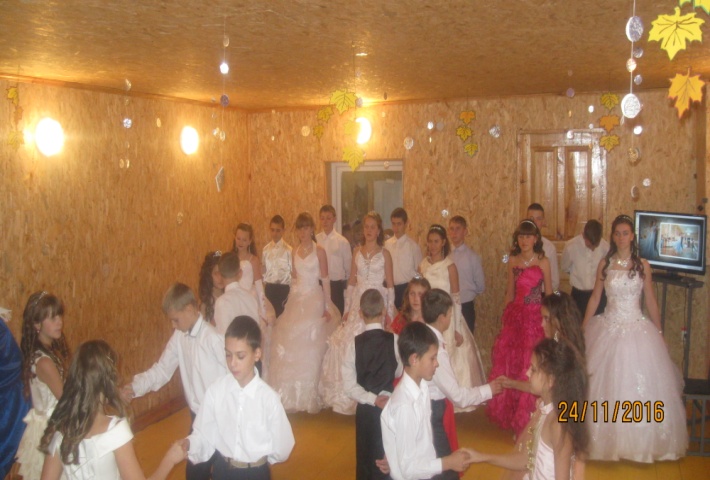 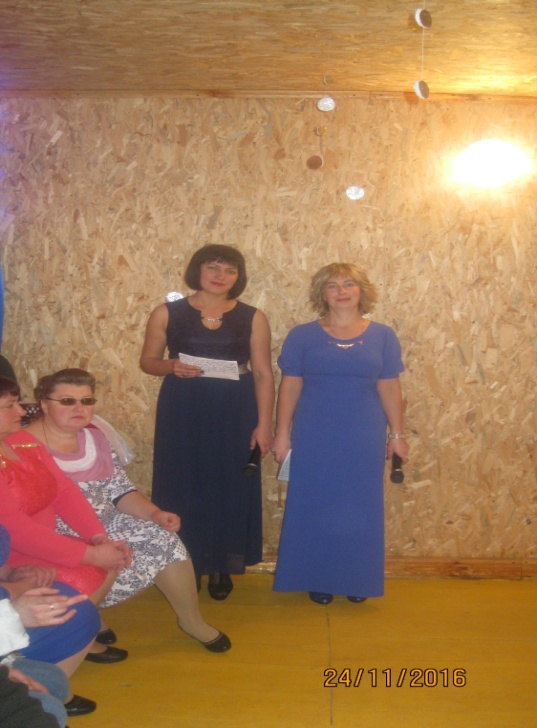 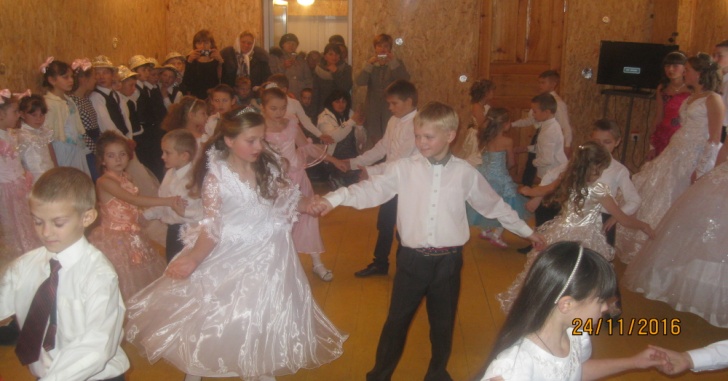 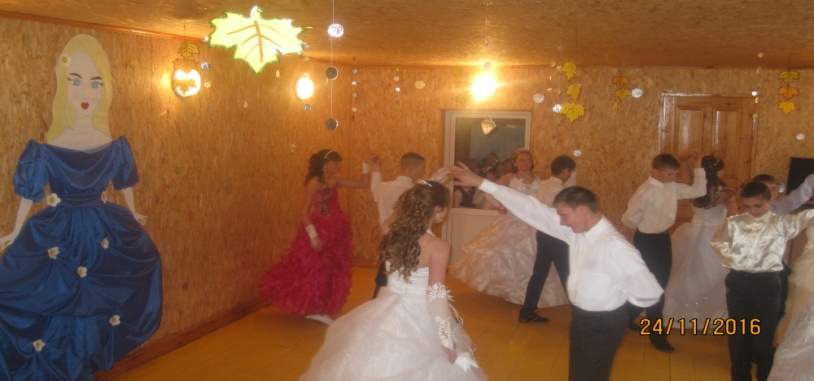 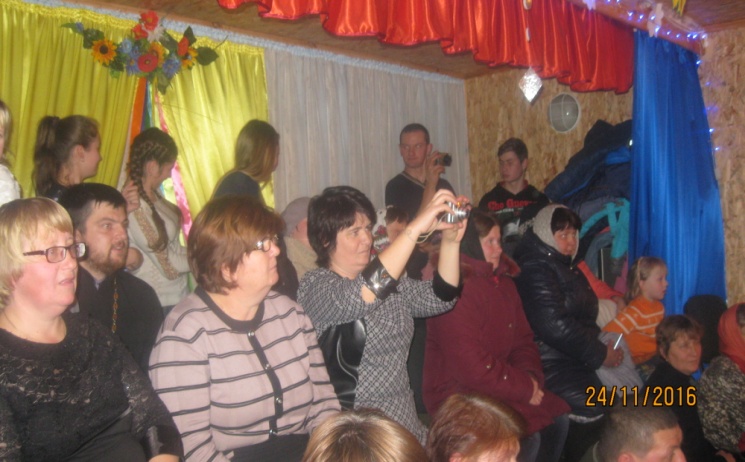 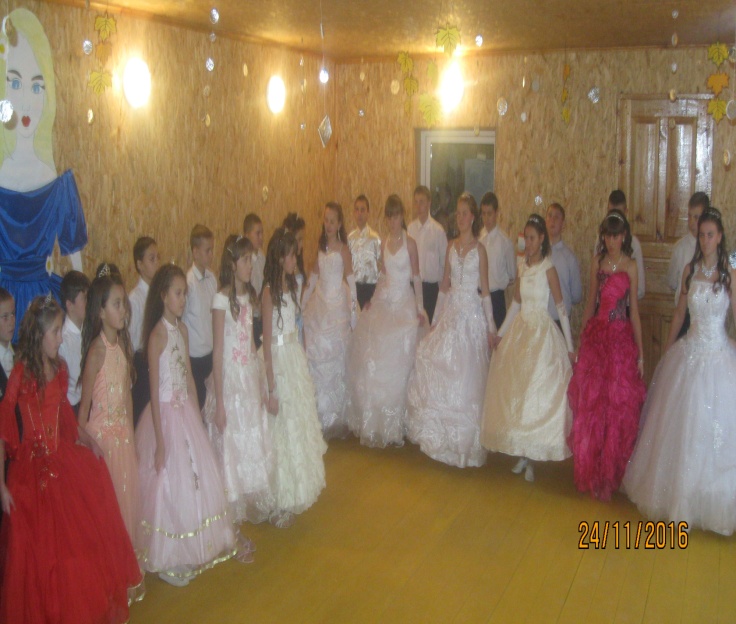 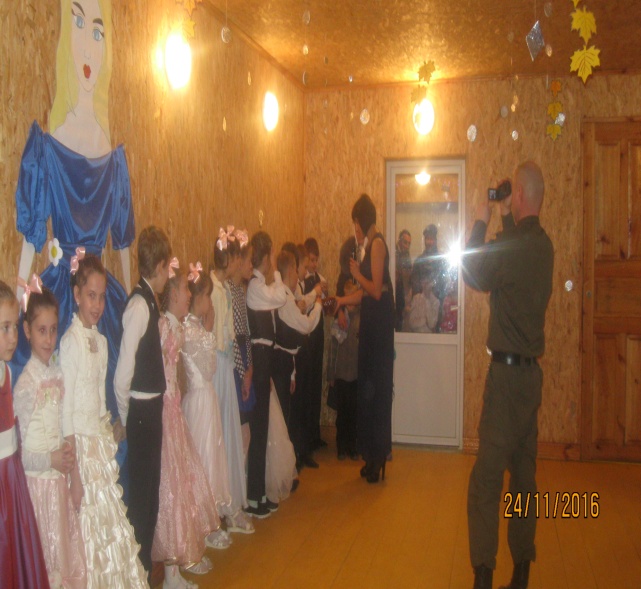 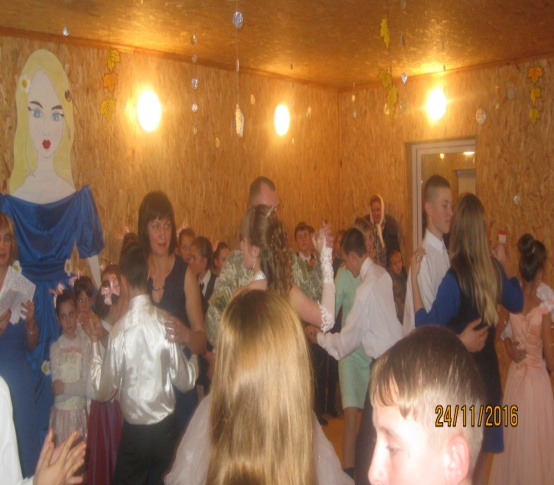 Відкритий урок
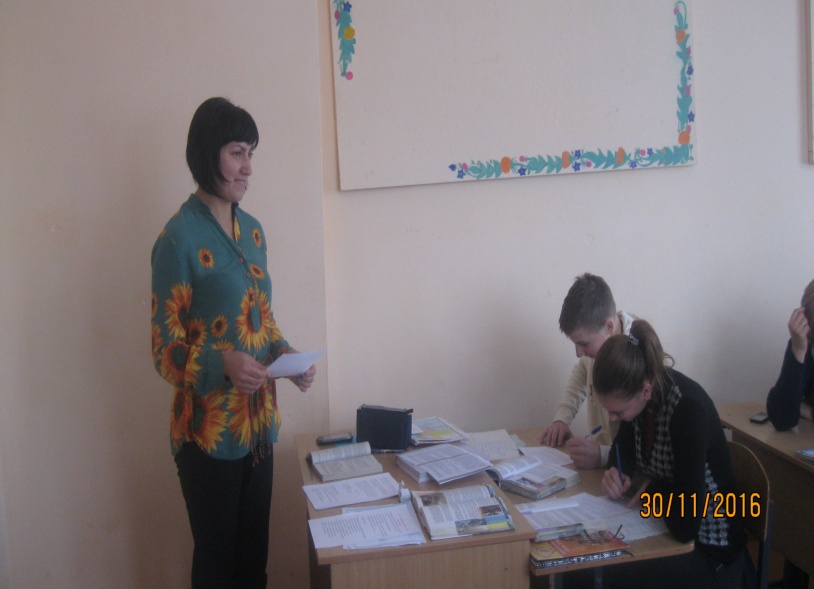 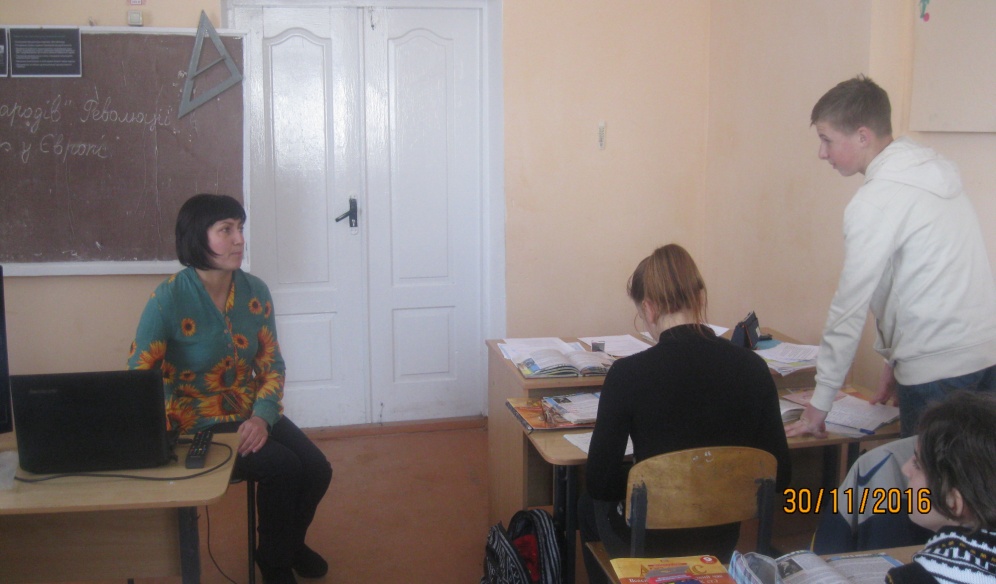 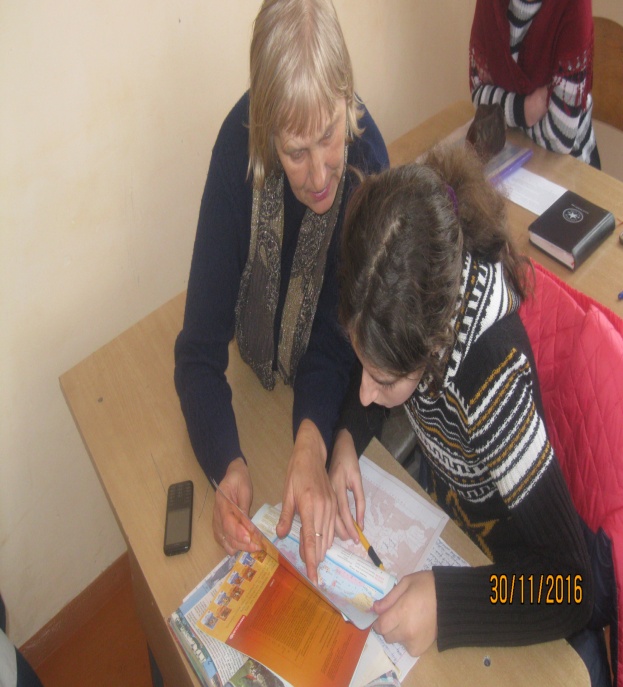 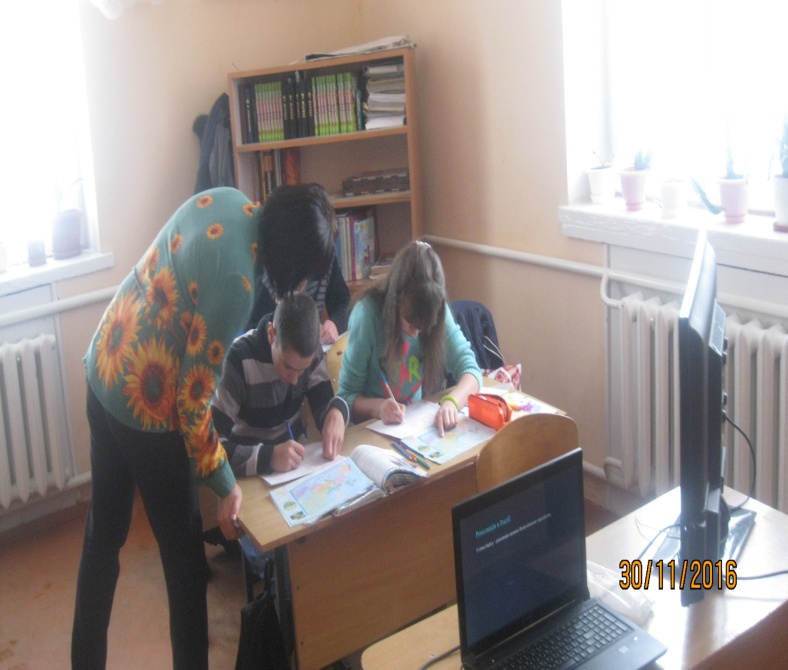 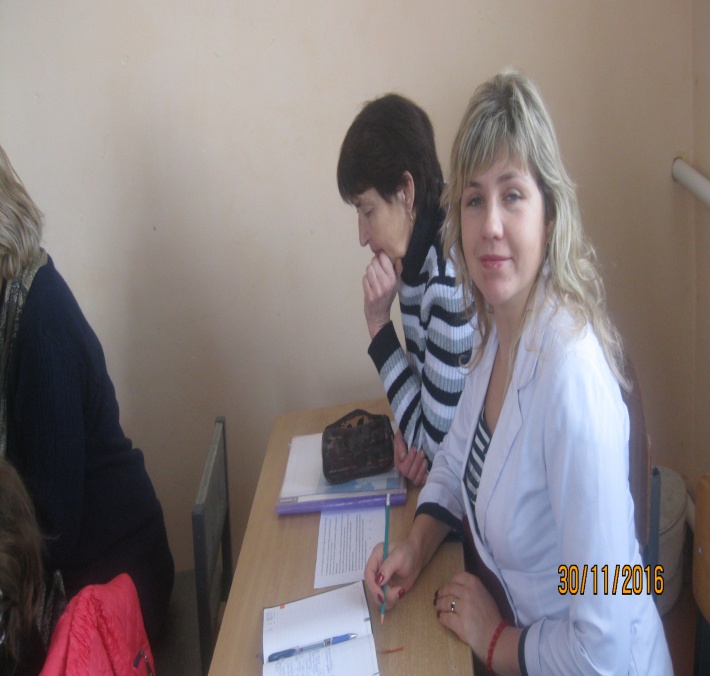 Зустріч з воїнами АТО
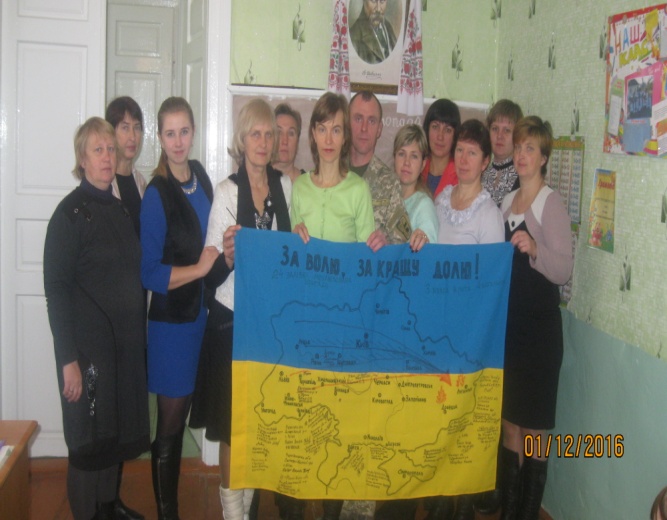 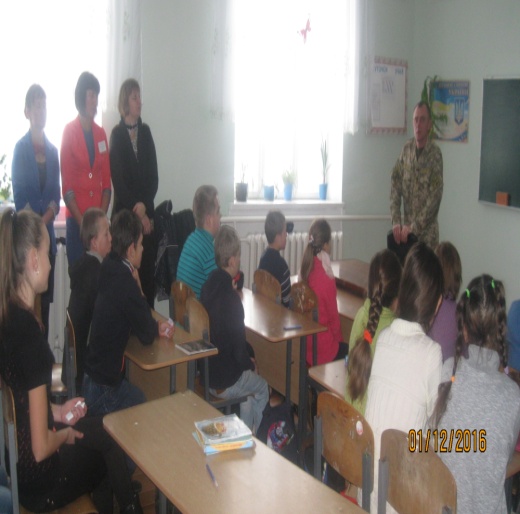 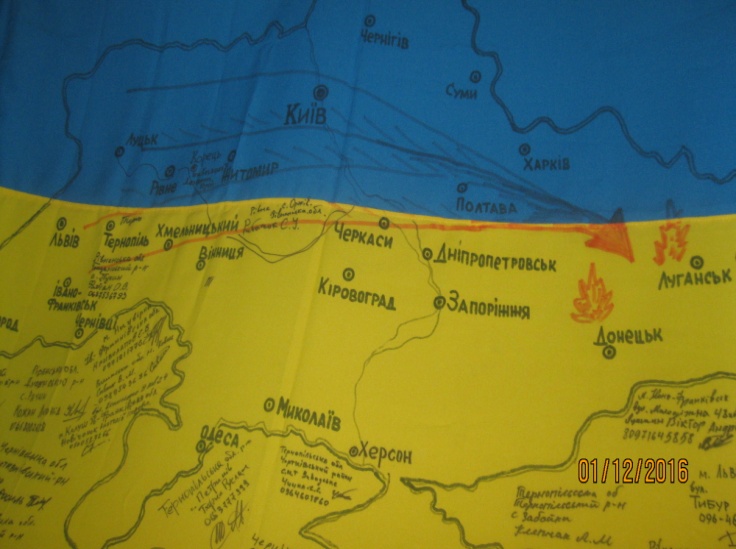 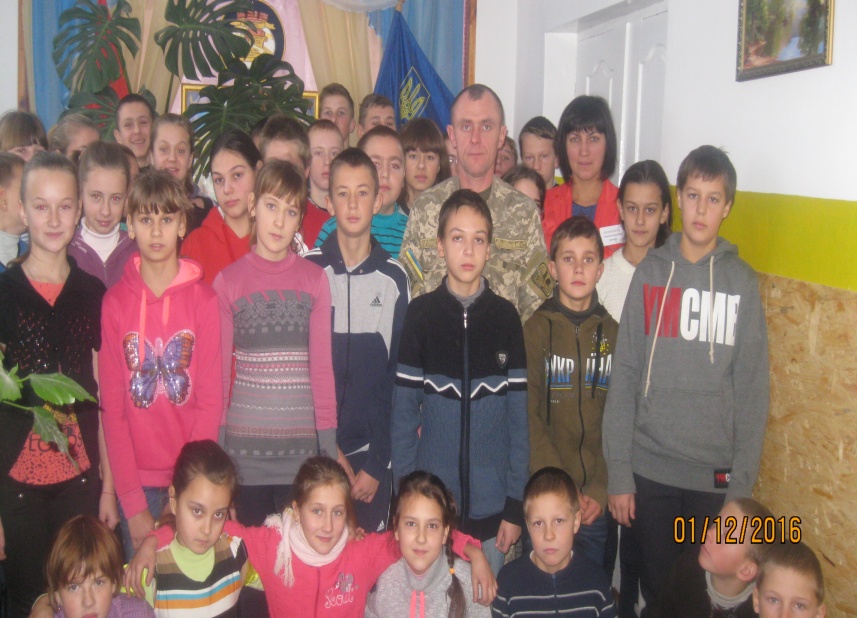 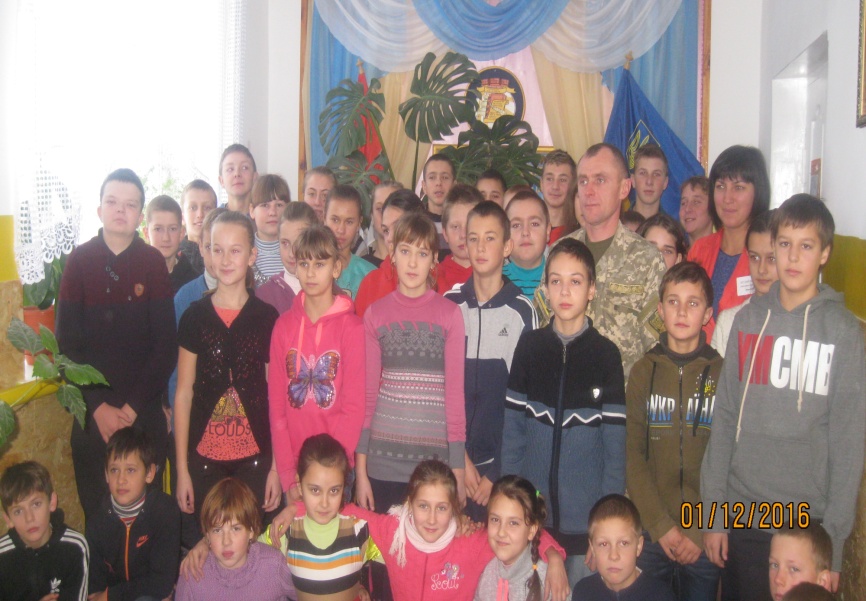